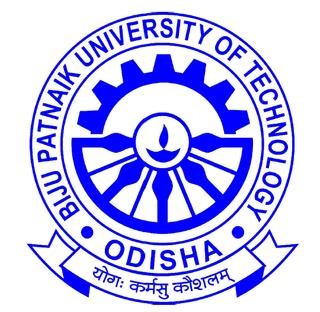 RENEWABLE POWER GENERATION SYSTEM
By

Subhashree Barik
DEPARTMENT OF ELECTRICAL ENGINEERING
 Sophitorium Engineering College , Baniatangi , Khordha , Odisha , pin -752060
1
ENERGY SCENERIO ACROSS THE GLOBE
2
1.Energy:
1.1 Global Scene:
Energy is highly essential for the growth of the developing and  developed countries. This has direct impact on socioeconomic groups  of nations. The demand of energy varies from country to country. The  energy sources available are classified into two sources of energy.

(a) Primary energy sources:
The energy sources are available in nature such as coal, oil,  wind, solar, biogas, geothermal and ocean energy; are termed as  primary energy sources. Some of these are directly used for energy  supply like burning fuel in furnaces, transportation purposes etc.
3
(b) Secondary energy sources:
Burning of fuel produces heat which is utilized to produce  steam in power plant and the electricity is generated.  So heat and  electricity are termed as secondary energy sources.

The	table	presented	below	for	major	primary	and	secondary	energy  sources in Global situation.
4
Open or  Deep mines
Preparation
Coal
Coal
Steam, Thermal
Purification
Coke
Hydro
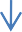 Nuclear
Mining
Enrichment
Power  Station
Electricity
Gas
Well
Treatment
Natural Gas
Natural Gas
LPG, Petrol, Diesel  Petrochemical  Solar thermal,  Solar PV
Wind Generator,  Cook Stores  Gasifiers, Biofuels
Oil
Well
Cracking &
Refining
Petroleum
Thermal  Steam
Heat, Elect
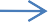 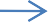 Solar,  Wind,  Biomass
Energy
Conversion  Device
Renewable  Energy
Electricity
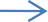 Producer Ga6s,
Bio Gas, Electricity.
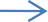 Non-Commercial   and       Commercial    Energy   Sources:
All energy sources which are available in nature like wind, sun,  hydro etc. are non-commercial energy sources. Biomass like cattle  dung, agricultural waste, fire woods etc are used by rural people for  burning purposes and solar energy for drying purposes. These are also  called as non-commercial energy sources because for production of heat  or          energy	technology     is     not          essential.

Applications of solar energy, wind energy, hydro energy for  electricity and lifting water from the ground require technology are  termed as commercial energy sources.
6
Renewable and Non-renewable Energy Sources:-

The energy sources like coal and petroleum products take million  years for production. These energy sources are going to be exhausted  after few years. These energy sources are termed as non-renewable  energy sources.
Energy sources like solar, wind, hydro, various forms of biomass  and marine energy (wave & tidal) are never exhaustible. These are  termed as renewable energy sources. Geothermal and ocean thermal  energy sources are also renewable energy sources.


* The global primary energy supply and consumption is in table below.
7
Table: Annual primary energy consumption by fuel (2012) in Mtoe*
Mtoe 	Million tons of oil equivalent.
8
India’s Energy Reserves:-
The Ministry of statistics and program Implementation, Govt. of  India, 2012 has produced the following data.
*India depends primarily on Uranium to run the reactors. Thorium is also another  source for nuclear energy which runs in fast breeder reactor. The fast breeder reactor  has been rejected by Europe and USA due to safety concerns.
9
Renewable Energy Sources:-
The capacity addition in renewable energy was about 27,300 MW in 2012.
Table: India’s Installed power generation capacity.
10
So, total renewable energy’s contribution becomes almost 33%  (includes Hydro power), plan wise grid connected renewable energy  contribution is given in Table below.
Table: Power densities of   renewable energy sources and   the
conventional energy forms.
11
* Onshore wind energy potential is estimated to be around 49,130 MW  at a height of 50 m. It is estimated that around 17% of wind energy is  utilized whereas 25,000 MW Has been connected to the grid. Wind  energy is considered to be a viable source to tackle the energy  problems.
* About 1/4th of energy used in India is in the form of biomass that  consists of firewood, cattle dung, agriculture waste etc. This sector is  managed by rural people without any technology, management and  investment. Indian Govt. is promoting to use biomass to make deficit of  energy. Studies have estimated that the biomass has potential of  generating 17,000MW from agro and   forest   residues alone.  Biogas is a three decade old program across India which covers  estimated 5 million installations.
12
India has put a national policy to replace the diesel and petrol by the  production of biodiesel from Jatropha, Karanja and Mahua which has  been tried for last two decades; and ethanol was considered to be  successful replacement of petrol in transportation sector. The  technology has been developed by Brazil in 1976 for successful of  petrol and diesel. About 95% of cars sold in Brazil are flexible to run in  both ethanol and petrol but this is not successful in India.

Solar energy is distributed over the entire geographical region at the  rate of 5-6 kwh/m2 /day. This can be utilized for the purpose of energy  utilization in many thermal applications such as cooking or heating or
in photovoltaic cells that convert sunlight to electricity.
14
India has launched a solar mission with an aim to install 20,000MW  grid solar power, 2000MW off grid system, 20 million solar lights and  20 million m2 solar thermal collector by 2020.
1.3	Origin of Renewable Energy Sources:-
All available energy sources in the world that come from three different  primary energy sources.
Isotropic dissociation in the core of the earth.
Movements of the planets
Thermonuclear reactions in the earth.
* The largest energy flow comes from solar radiation, which is also responsible for  the development of fossil energy sources, namely oil, coal and gas due to bio  conversion which has occurred million years ago. All available natural renewable  energy sources are presented in the diagram and their conversion is also shown be1l5ow.
Geothermal Power Station
Isotropic dissociation
Geothermal
Geothermal station
at the core of the earth
Electri  cal  Energy
Condensation Rain
Hydel Power station
Melting
Glacier Power station
Atmospheric Movement
Wind Energy Convertor
Wave Movement
Wave Power Station
Sea Currents
Heating of earth’s	 	
surface and
Sea Current Station
Therm  al  Energy
Thermal Ocean Power Plant
Heat Pump Station
the atmosphere  Bio production
Power Station
Conversion System
Photosynthesis
Chemi  cal  Energy
Solar Cells
Thermal Collector
Gravitational pull 	              of planets
Tides
Tidal Power Station
Fig: Use of renewable energy sources directly or indirectly through energy conversion proc1e6ss.
Another source of energy is the geothermal energy originates from the earth’s  surface itself . The theoretical potential of geothermal energy is much lesser (less  than by an order of 4) than the solar radiation.
The third source of renewable energy is the movement of the planets . The force of
attraction between planets and gravitational pull creates tide in the sea. This energy
source magnitude is very less compared to geothermal energy.
Limitations:-
The real difficulty with the renewable energy sources are that the power density
of those energies are very less in comparison to conventional energy sources.
Since the solar and wind energies fluctuate with respect to day and season; the  surface area requirement will be large and so also storage device for heat and
electricity. The thermal energy storage system (sensible heat storage systems)  have low efficiency, while the phase change storage systems suffer density  variations in two phases and stability over several cycles. Electrical storage
17
device like batteries are heavy and not environment friendly.
GEOTHERMAL ENERGY
17
1.4 Potential of Renewable Energy Sources:-
Even though above limitations, there are certain applications where the renewable  energy sources are employed efficiently and economically. So it is necessary to  understand the fundamental aspects of the technology involved for the production of  the renewable energy sources.


1.4.1 Geothermal Energy:-
Geothermal	=	Geo (earth)	+	therme (heat).

So the meaning of geothermal energy is the heat from the earth. The heat is generated  at a depth of 6000km below the earth’s surface due to continuous decay of radioactive  particles. The temperature variations with depth are shown in Fig(a) and different  layers of earth along depth is shown in Fig.(b).
18
The core has two layers: (i) Solid iron core and (ii) Magma (outer core made of very hot  melted rock). Mantle consists of rock and magma, spreads over depth of 2600km. Crust  is the outer most layer of the earth whose depth is 5-8 km under ocean or 25-60 km on  the continents.
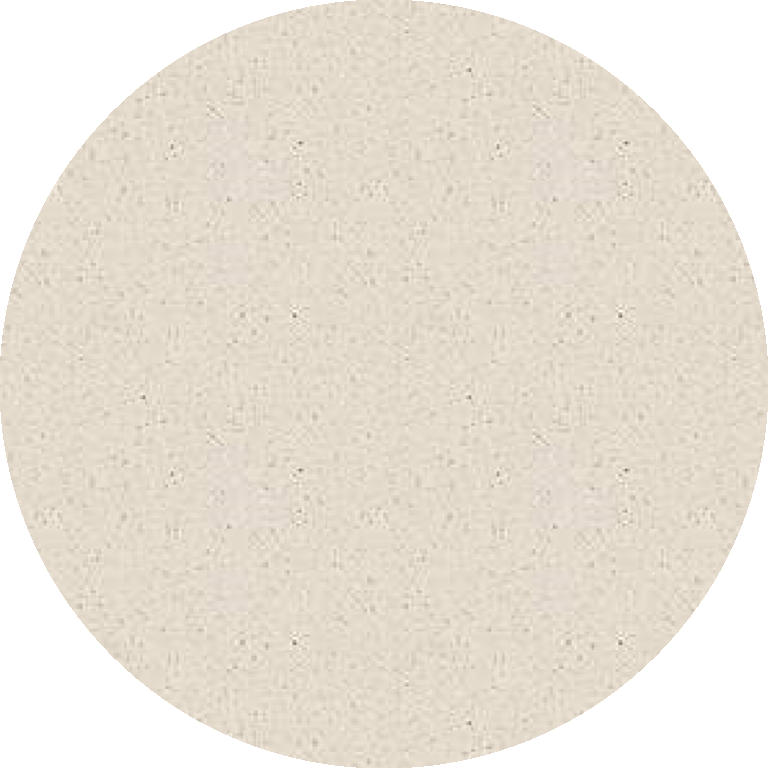 Depth  (km)
Crust
Temp
0C
2000
Iron  Core  Magma
Mantle
4000
4000
6000
5000
(a)
Fig: (a) Temperature distribution along depth of earth and
(b) different layers of earth along depth
(b)
20
When there are cracks on the crust, the lavas (partly magmas) comes out to the surface  through the gap is called volcanic eruption. All the under ground constituents absorbs  heat from magmas.
1.4.1.2 Geothermal resources estimation:-
Let us assume a large mass close to the earth surface and spreads along the depth with  density ρr , specific heat capacity Cr and a cross-sectional area A. Assuming uniform  matrixial composition and no convection, the temperature variation is linear with depth
y, which is expressed as:
T  T	 dT y.................(1)
0
dy
where T0 is the temperature at y = 0 and dT	the temperature gradient inside the earth’s
dy
surface.
So, at y  y ,	T   T   dT  y ............(2)
1	1	0
1
dy
21
T1   T0
dT	dy
After rearrangement,
y	
..............(3)
1
Consider an element dy on the earth’s crust where the temperature is greater than T1,  then the heat content dE can be written as:
dE  r Ady Cr  T T1 ,
And also
dE   AdyC	dT y  y ....................(4)
r	r
1
dy
The total useful heat in the rock is obtained by integration from y1 to y2 as:
dT 
y
2
dE 		AdyC
y  y 
	
....................(5)
r	r
1
dy
y1
Assuming	dT  constant  S (slope); the energy of the rock is given by
dy
y
y  y 
y2




2
2
Er     dE  s  r ACr y  y1 
dy   sAC
1

r
r
2
 y
y1
1
 E	 1 s  AC  y	 y  .................(6)
2
r	r
r	2
1
2
dT
Where s 	between y1 and y2
dy
22
If the temperature of the rock remains uniform at Tr, then
ER   C12Tr
Where C12 is the thermal capacity between y1 and y2 which can be expressed as
C12   Ar y1  y2 rCr .......................(7)
Since the temperature difference exists between earth’s core and upper surface of the  earth, there is a constant heat flow between these two with an average value of 63  KW/km2 or 0.063 KW/m2. If this heat flow is taken into account the annual available  energy could be 3X1020J.

1.4.1.3 Technologies used for various geothermal resource types:-
The various types of geothermal energies and their uses are presented below.
Dry Steam Sources: These superheated steam sources can be extracted or comes out  directly from geothermal reservoirs which may be used to run the turbines of the  power plant to produce electricity.
22
Wet Steam Sources: Geothermal water is converted to wet steam due to high pressure  and it has temperature range from 1800 C to 3700C. Steam after separation from the  water is allowed to pass through the turbine to produce electricity or for process heating  and the water can be used for absorption based refrigeration system.
Hot Water Resources: The geothermal hot water under normal pressure has temp range
500C to 800C. This hot water can be utilized for space heating or refrigeration process.  Hot Dry Rocks: The water is allowed to pass through the hot rocks to	become hot and  is used similar way like hot water resources.
Geo-pressurized Sources: Highly compressed and saturated water solution is found in
deep sedimentary basin at a depth of > 5km. For high temperature and pressure	devices
these can be used.
Hot Magma Sources: At a depth of 5 km, molten rock can be used for extraction and  subsequent use of thermal energy.
23
1.4.3 Power Generation Technology:
The different types technologies are used to generate electricity depending the type  of resource at site.
Direct Steam Geothermal Plant:
If the steam is available from the geothermal site, then it is directly fed to the
turbine to produce electricity. The stone and dust particles are removed from the steam  before entering into the turbine.
Flash Steam Power Plant:
This type of power plant is used when high temperature hot water and a mixture of  steam and water is available at the geothermal site The hot water is directly supplied to  the flash tank where the water is separated in the flash chamber and some amount of  water is converted into steam. The steam is directly fed into the turbine to produce  electricity. Steam after passing through the turbine is brought into the condenser and  then enter into the cooling tower. The condensed and cooled water is blow down to the
25
well.
Flash steam water power plants for geothermal resources are available in the range from  5MW to 100 MW.
Generator
Turbine
Steam
Separator
Steam  Condenser
Cooling  Tower
Water
Water
Condensate
Direct
use
Production Well	Injection Well

Fig: Schematic diagram of a single flash geothermal power plant.
26
1.4.3.3 Binary Cycle Power Plants:
The schematic diagram of the binary geothermal power plant is shown here.  The secondary fluid normally organic working fluid (like CFC, HFC etc.) is converted  into vapor in a boiler by the exchange of heat with the geothermal fluid or it may be  pre-heated before entering into the boiler.
The vaporized organic working fluid is fed into the organic Rankine cycle  turbine that produce mechanical work to produce electric generator. Organic fluid  condenses in a condenser and cooling tower to produce the liquid which is again fed to  the boiler in a closed loop cycle. Binary plant’s size varies between 500 MW and 10  MW.
26
Tower fan
High pressure  vapour
Low pressure  vapour
Turbine
Boiler
Cooling  tower
Preheated
Cooling water
pump
Water Cooled  Condenser
Low temperature  liquid
Working fluid  feed pump
Production
well
Injection  Well
Well Pump
Fig: Binary geothermal power plant
27
TIDAL ENERGY
28
1.5	DIRECT USE TECHNOLOGY:-
The geothermal energy is directly used at the site of extraction by installation of  plants because these are non-transportable to long distances. Some cases the available  geothermal energy in the form of steam and hot water is not utilized directly because  these are contaminated with chemicals, dirty water, stones etc. Heat exchangers are  sometimes used to transfer of heat.
1.5.1 Tidal Energy:-
The tidal energy is developed due to rise and fall of water level in the sea. There is  a force of attraction between the earth and sun. The water level in the sea is balanced by  the gravitational force of attraction by earth. The tide in the sea is developed due to  rotation of earth about itself which creates imbalance on the force of attraction due to  variation of the distance.
* So, the main period of tide is diurnal at about 24 hours and semidiurnal at 12 hours
25 minutes.
30
The tidal range, R = Change in height between two successive high and low tides.
The value of R in an open sea is 1 meter and near to coastal region 20 meter.
The theoretical potential of tidal energy is estimated to be 3X106 MW or 3.3 billion
t COE/a.
COE/a 
Cost of Energy per annum.
1.5.2 Tidal Generating Force (Gjevik, 2011):-
From the figure in the next slide, consider the moon is located at M, O is the  centre of the earth and P is a point on the surface of the earth. R is the distance
connected between centres of the earth and moon; and d is the distance between the  point P on the earth’s surface to moon centre.
Let r be the magnitude of radius of the earth. Then in vector form we can write,
r→ 	→ 	→.........................(1)
d	R
31
The gravitational force between earth and moon is:
→
G Me MM	R
.	..................................(2)
R
R2
Where G is the gravitational constant. The acceleration at →the center of the earth is:
→	M	R
a
 G
.	................................(3)
R

M
M
R2
0
→
d
a→
r
→
a→
P
m
R
→
h
r
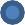 o
A
B
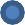 Fig: Moon and Earth system
32
In the same way the gravitational pull at the point P is:
→
a→	d
 G MM
.	................................(4)
d
d 2
p
Difference between ap  and a0  produces tidal acceleration or tidal force per unit mass:
  →	→ 
→	→	→
d

a  a
a	 GM
 R ...............................(5)
M
 d 3	R3 
p	0
The vector a is contained in the plane OPM. From the trigonometric relation in the
triangle OPM,
d 2  R2  r 2  2Rr cos	........................(6)
m
where θm is the angular zenith distance of the moon.
r 2   
2 
r
cos	
2
d	 R	1 2


m
2
R
R


1
r 2    2

r
cos	
 d  R 1 2
........................(7)


m
2
R
R


Using Binomial expansion, we get ,
r

	 r 2
(Since r << R)
33
d  R 1	cos
o
..........................(8)
	


m
R
R

		
Neglecting the truncation error term, using Binomial theorem we can also write:

1 3r cos
	m 
1	1
R

 	 ...................(9)
3
d 3
R3
r  R

cos
R3 1

m 

From equation (5) & (9), we can also write:
3  →	→ 	3  →	→ 
→
r→ 

r 
→	GM	 R d	R	GM	r	R d
R	GM
3 R cos
a 
	


	....(10)
M
M
M




R3	  d 3
R3	  d 3
R3
m
1 
1 
R
r 

The acceleration due to gravity can be expressed as:	g  GMe
r 2
→
→
r 
→	M
R
 r 3 
Equation (10) can be written as:	a  g	M 	 3	cosm 
.............(11)
 R↼ 
Me
R
r 
R  R
M
 0.012,
 0.017;
M
Taking the numerical values
the fraction is on the order
Me
of 10-7. The equation (11) shows that the direction of a is towards the center of the earth  and towards moon for θm>π/2 along the direction of R and opposite of R for π/2<θm<π.
34
So, here a is towards the moon or towards B (other side of earth).
The vector has two components i.e. radial, ar and horizontal, ah. The direction of  ah is  along the circular arc APB.
r	M	  r 3 
m
	 R.r  Rr cos ........(12)
ar   a r  g M	 R 	3cos	 1
2
	
e
Again,


3
Mm  r 
r
 3 
sin 2
 R  r   Rr  sin m  .........(13)
ah     a  r	  2 g  M
	
m
R
	
	
e
The following data are given:
Mass of the earth,  Mass of the sun ,
Me  = 5.974 x 1024 kg
Ms	= 1.991 x 1030 kg
Mass of the moon, Mm  = 7.347 x 1022 kg
Mean distance earth-moon, R	= 3.844 x 105 km
Mean distance earth-sun,
Radius of the earth
R	= 1.496 x 108 km
r = 6.370 x 103 km
35
 
2

m
to Moon
o
A
B
Fig: The equilibrium tide
36
Tidal Power:-
Consider a small volume of water in a basin within tidal range is shown in the  diagram.	Let the area of the basin be S, density ρ and range A has a mass ρSA at a  centre of gravity of A/2.
Surface area, As
Barrier
with  turbine
High tide level
Low tide level
Fig: Principle of power
generation from tide
If water falls through height A/2, the potential energy per tide is given by (ρSA)g(A/2).
SA2 g

If T is the time period then the average power of one is, Pt
2T
The range of a tide, A = A s – An.

Where As = Maximum height in for spring tide (the pull of the moon and sun which  are aligned).
An = Minimum height for neap tides (the pull of the moon and the sun are at right angle
to each other) .
The sinusoidal oscillation of tide is shown in the figure in the next slide.
37
A  As  An
2	4
4t
As  An


At an instant of time t, the range of tide is given by:

sin


4
T


A  As 1 K  1 K sin 4t
If  An = KAs, then the range, A is:
2	T
The mean square range for the time period of lunar month (Tm= 29.53 days) is:
Tm 
4t 2
1 K 		
A2	
s	0
1 K	sin
T		dt

2
A
3  2K  3K 2 

A 2  

s
Tm
 dt
0
4
8
As  An
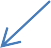 4
Mean high tide
As  An
As
2
4
A
n 
2
Mean sea level
14 days
Fig: Sinusoidal variation of tidal range
38
The mean power produced over a period of one month,
Pmonth
2 
SgA
2
3  2K  3K

s
2T 8
T is the inter-tidal period  and normally one takes K = 0.5.  So,  P    Sg A 2
2T
Sg  A2	 A2

	max	min   ,
Since A is the mean range of all tides, P 
2T	2
	
Where Amax and Amin are the maximum and minimum tidal ranges respectively.
* During each lunar day, two tidal rises and two falls or one tidal rise and one fall  occur. So, the duration between two consecutive rise and fall is 12 hours and 24  minutes (semidiurnal) or 24 hours 48 minutes (diurnal).
*	Another type of tide occurs in the sea due to the force of attraction by sun whose  magnitude is smaller by a factor of 2.17 due to longer distance between sun and  moon.
38
Energy of Ocean Tides:-
Energy in the ocean is available in the form of tidal generating forces. The  tidal energy varies from one geographical region to the other. Some part of the tidal  energy is lost due to:
Dissipation which results from friction between layers of flow,
Power interchange between the earth and its atmosphere, and
Change of energy from kinetic to potential form or vice-versa in the course of
motion.
The above factors can be taken into account while calculating the total tidal energy.
The quantitative estimates of the energy flow are equal to 2.4 TW.
*	Dynamic Tidal Power (DTP) is a theoretical generation technology which interacts
between kinetic and potential energies in the tidal flows. According to this  technology, a very long dam (30-35km) will be built from coasts to the inner side of  the sea or ocean without an enclosing area. Tidal phase differences are allowed to
39
enter across the dam.
Tidal power can generate energy for 10 hours per day when tide move in and out.
The tidal power is economic when the mean tidal range 7m or more.
40
WIND ENERGY
41
Wind Power:-
Wind power is generated on account of flow of wind. The blow of wind  takes place due to density difference at two places on the surface of the earth. The  density difference occurs when the solar radiation differs on earth’s surface. Most of  the energy stored in wind is found in high altitudes, over flat areas. But most of the  potential is close to the coastal areas, approximately equivalent to 72 TW, or 54,000  Mtoe per year. The power of the wind is proportional to the cubic power of the  velocity. To assess the frequency of wind speeds at a particular location, a  probability distribution function is often fit to the observed data. Different  locations will have different wind speed distributions. The worldwide wind  generation capacity is 1,94,400 MW. India’s present installed capacity is 2,000 MW.
42
Off-shore Wind Power:-
Offshore wind power refers to the installation of wind power plant in the  water. Better wind speeds are obtained if the installation is made in the water than the  land. Induction generators are often used for power generation. The power generators  behave differently due to fluctuation of wind speed during power generation. So, the  installation of advanced electromechanical generators are highly essential.
The capacity factor of wind generator is the ratio of actual productivity in a  year to the theoretical maximum. The capacity factor of a wind generator varies from  20-40%. The capacity factor arises due to the variation of wind speed at the site and  the generator size. The smaller generator would be cheaper and achieve higher  capacity factor. Conversely the larger generator would cost more and produce smaller  capacity factor.
* The wind power has low operating cost but it carries high capital cost.
43
Origin of Wind:
The flow of air starts when there is pressure difference between two places. The  region where solar radiation is less the atmospheric air gets low temperature and hence  low pressure region. On the contrary where the solar radiation is high the atmospheric  air gets heated and pressure is high. These differences in atmospheric air pressure  (pressure gradient) cause acceleration of the air particles which is called wind.
The rotation of earth about its own axis creates Coriolis force which  superimposes on the pressure gradient. The direction of wind motion is affected by  this Coriolis force. In the Northern hemisphere, the moving object turns towards right  due to the effect of the Coriolis force if the observer moves in the direction of wind  movement. Similarly, the moving object turns towards left in the southern hemisphere.
*	In a friction free, rectilinear and stationary wind movement, the force due to  pressure gradient and Coriolis force are of same magnitude but in opposite  direction. The wind motion due to Coriolis force is known as geostropic w4i5nd.
Fp  (Pressure force)
Low Pressure
990 mb
Fp
ISO bar
ΔX =1000 km
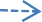 1000 mb
FFpp
Fc  (Coriolis force)
Fc
1020 mb
High Pressure
Fig: Geostropic wind on the northern hemisphere

As a result of pressure difference, the air first moves towards low pressure region. It  then follows inclined movement towards right due to Coriolis force. This inclination  towards right continues till the magnitude of Coriolis force is exactly equal to the  pressure gradient force. At this point the wind moves in the direction of isobars whose  motion is in the same direction as that of geotropic winds.
46
Consider a small air element whose Coriolis force is equal to the product of the Coriolis  acceleration and mass of the air, i.e.  Fc	 2 sin   vg  XYZ  a
Where
Fc = Coriolis force in newton
ω sin ϕ  = angular velocity of earth at the latitude ϕ (1/sec)
ϕ = latitude
ΔXΔYΔZ = Volume of the considered small air element in (m3)
ρa = density of air (m/sec)
vg = geostropic wind velocity (m/sec)
The pressure force (Fp) on the air element can be written as: Fp
Where	Δp = pressure difference on the air element (N/m2)
 pYZ
ΔYΔZ	= area of air element (m2).
	p	1
X	2 (sin  ) 
Fc    Fp   2 sin  vg X
 p  v
By equating,
a	g
a
*	It is seen that the pressure gradient is directly proportional to the velocity of the
geostropic wind.
47
L
H

Fig(a): Wind stream flow patterns near the  surface of the earth in high and low pressure  regions in the northern hemisphere.
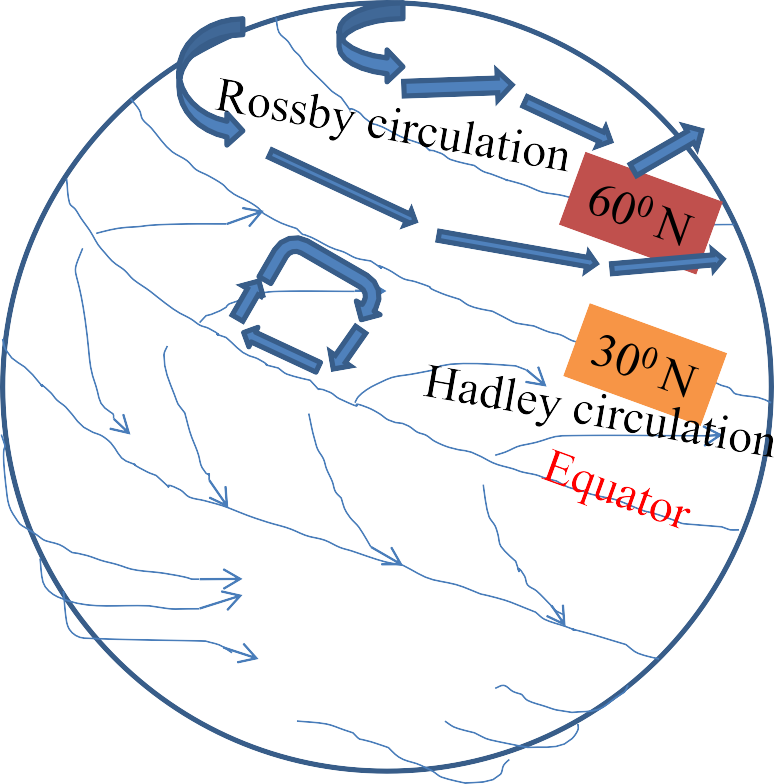 Fig(b): Simplified circulation system of the earth (WMO 1981)
47
If the path of the wind is curved, then the centrifugal force of the wind particle are  also affected by the pressure force and Coriolis forces. The air particles close to the  earth’s surface are affected by the frictional forces. There is a formation of boundary  layer over the surface due to these frictional forces. These collective forces creates a  mechanism up to the range of heights 300m to 600m. The wind velocity within this  boundary layer is much smaller than that at higher altitudes. The air flow motion in  the form of parallel isobars deviate with decreasing altitude.
In figure (a), the wind flow patterns near the surface of the earth at high and  low pressure region have been shown in the hemisphere region.

In figure (b), the circulation system of the earth has been shown. It consists of  two components: (i) Hadley circulation in the equator region and (ii) Rossby  circulation in the upper and lower region of the earth.
48
The operating power of Hadley circulation is the strong solar radiation at the  equator. The air gets heated, rises high and moves towards north and south, where it is  deviated towards east as result of Coriolis force. The air gets cooled and sinks down in  the latitude region ±300 (+ North, – South) and flows back towards the equator, where  it is deviated towards west due to the Coriolis force. These are the regions where local  storms overlap and wind-flows are not always predictable. In the northern and  southern region around latitudes ±600 the westerly winds of Rossby circulation  dominate the region. These winds have wave-form character and vary strongly in the  flow patterns.
Wind Flow and Wind Direction:-
Wind speed is classified on representative scale of 12. The order of wind  classification is in m/sec or knots (1 nautical miles = 1.852km/hr). The direction of  wind are normally divided into eight segments: North, North-East, East, South-East,
South, South-West, West and North-West.
50
Power Density of the Wind:-
Power density of the wind is calculated based on the normal area (A) to the direction  of flow of wind stream. The kinetic energy (dE) contained within the mass of the
element (dM) is:  Where
dE  1 dmv2 ......................(i)
2
dM
dE = Kinetic energy (joule)
dm = Elemental mass (kg)
v = dx/dt = wind velocity	V  (m/sec). (Here dx is the path  travelled in the direction of  wind in time dt).
A
V
y
z
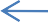 dx
x
Fig: Derivation of power density
If the density of air is ρa and dv
is the elemental volume in m3
then dv = A.dx	and dm = ρa dv	…………..(ii)
51
The mass element dm can be expressed as:
dm = Aρa .v.dt (kg)………....(iii)
So the K.E. is: dE = (1/2) ρa Av3dt
The power, P is: P  dE	and power density in (w/m2 ) is:
P	1
P 		 v
3
dt
a
A	2
It is seen that the wind power density (Pressure) depends upon the cube of wind  velocity.
Wind Measurement: -
P   P Static Pressure  1/ 2
 v	........(iv)
2
Wind pressure Measurement:-
t	s	a
Applying Bernoulli’s equation the total pressure (Pt ) can be calculated as:
2Pt
 Ps ..................(v)
and the velocity can be calculated as: v 
a
The velocity can be calculated if both the pressures are known. The Prandtl tube is  used for pressure measurement.
51
The Prandtl’s pressure tube  contains two tubes. Both are  concentric tubes. The inner  tube converts the dynamic  pressure ( (1/2)ρaV2) to the  stagnation condition. This  converts the kinetic energy  to pressure energy. At the  downstream end the inner
Ps
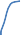 V
Pd
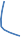 Ps
Pd
Fig: Prandtl tube for Pressure measurement
tube the pressure head is measured with the manometer. The outer tube measures the  static pressure head (Ps) using a manometer.
52
Annual Average Wind Speed:
The annual average wind velocity at a particular plate can be calculated (in
 vdt
t1
t2
m/sec) by the formula:
_
vi	
t2	 t1
Where,
v = Daily average wind velocity (m/sec),
t = time
t2 – t1 = time duration of one year (sec).
Such annual average values can be obtained for many years by taking average of
values for total number of years, i.e.
Where
n = number of years,
1
n
n
_
v 
_
	i
v
i1

vi = annual average value for the year i in m/sec.
54
Altitude Dependence of Wind Speed:
The maximum velocity of jet stream occurs at a height of 10 km. The velocity  there is nearly five times more than its magnitude at a height of 10 m.	In the boundary  layer the velocity of flow varies linearly on a log-log representation. It indicates the  variation of wind velocity is exponential. The wind velocity at a height H is obtained as:
*
 H  g
_	_
vH	 v10 10 	m/sec.
Where
_
= average annual velocity (in m/sec) at a height H (in m).
vH
_
v10 = annual average velocity (in m/sec) at a height of 10 m.
H = height (m)
g* = exponent.
The above equation is accurate up to height of 200m. The values of the exponent are
given in table below.
55
Table: Boundary Layer Exponent for Different Ground Obstacles
56
Recording of wind data:
The wind speed is measured by an anemometer and wind direction is  measured by a wind vane attached to a direction indicator. Anemometer works on one  of the following principles.
(i)  The  oldest and simplest anemometer is a swinging plate hung  vertically and
hinged	along its top edge. Wind speed is indicated by the angle of deflection of
the plate with respect to the vertical.
A cup anemometer consists of three or four cups mounted symmetrically about a
vertical axis. The speed of rotation indicates wind speed.
(ii)
A hot-wire anemometer measures the wind speed by recording cooling effect of  the wind on a hot-wire. The heat is produced by passing an electric current  through the wire.
An anemometer can also be on sonic effect. Sound travels through still air at a  known speed. However, if the air is moving, the speed decreases or increases
57
accordingly.
Wind speed can be recorded by measuring the wind pressure on a flat plate.
The other methods include the laser drop anemometer, the ultrasonic  anemometer	and the SODAR Doppler anemometer.
Applications of Wind Power: -  Mechanical Power:-
(i)
(ii)
(iii)
Wind Pumps
Heating
Sea Transport
Off-grid Electrical Power Source:-
Machines of lower power with rotor diameter of about 3 m to 40-1000 Watt  rating can generate sufficient electrical energy for space heating and cooling of  homes, water heating, battery charging and for operating domestic appliances  such as fans, lights and small tools.
Applications of somewhat more powerful turbines of about 50 KW are producing
57
electrical power for navigation signals, remote communication, weather stations
and off-shore oil drilling platforms.
Intermediate power range, roughly 100 to 250 KW aero-generators can power to  isolated populations, farm cooperatives, commercial refrigerators and to small  industries.
For lifting water to hill, aero-generator is installed on the top of hill and  electrical energy is transmitted to a pump fixed at lower level.
(iii)
(iii)
Grid-Connected Electrical Power Source.
(i)	Large aero-generators in the range of a few hundred KW to a few MW are  planned for supplying power to a utility grid. Large arrays of aero-generators,  known as wind farms are being deployed in open plains or off-shore in shallow  water for this purpose.
58
Wind Energy Converters:-
The wind energy converters convert wind energy to electrical and mechanical
energies.
Maximum Power Coefficient:-
The maximum power coefficient of the wind energy can be defined as the  ratio of the convertible power to the theoretically maximum power from the available
wind energy.
Blade Surface
V1
V2
A2
A0
A1
Fig: Wind stream profile in an external wind turbine
59
The incompressible, friction free and one dimensional wave is shown here. The flow is  called Rankine-Froude momentum theory. The flow velocity (V1 m/sec) and cross  sectional area (A1 m2) enters into the surface of the wind blade and leaves out with  velocity (V2 m/sec )	at a cross sectional area (A2 m2).
.
m  Av	 A v	m3/sec............(vi)
According to the equation of continuity:
1  1	2	2
.
m  av0 A0 kg/sec........(vii)
At the surface of the rotor:
Where ρa = air density (kg/m3 )
v0  = Wind velocity at the surface of the rotor (m/sec)
A0 = rotor disc area (m2 )
1
So v0  can be written as:	v0  	v1  v2 	m/sec...............(viii)
2
We know that the power density,
1
2
1
2
 v	A W
 v
3
3
P 
A1 (W)	and P2 
.........(ix)
1
a	1
a	2	2
The power of the rotor is:
1
or	P 	  A v	 v  A  (W)...........(x)
3	3
P  P1  P2 (W)
a	1  1
2	2
2
61
v2
v2
Or	P  av1 A1   1  -	av2 A2	2  (W)
2	2
. 
Or	P  1 m v	 v	
2
 

.
 m 
2	2
Av

1
2


1
4
1
4
	A v	 v	v	 v	

 v	 1 v	 v	
2	2
Or	P 

a	0	1
2	1
2
0	1
2
2


v2 
3 	v	
W........................(xi)
	A v	1



Or	P 
1
2
2
	v	

a	0	1
2
v
	1  	1	
The maximum power is obtained when the wind speed (v2) is zero.
1
P		 v	A	(W)..............(xii)
3
max
a	1	0
4
The ideal power coefficient (Cp ) of a wind machine is the ratio of the power P of the  rotor to the maximum wind power, i.e.
v	
1 
 v	2 
P




	
Cp 	
1
1
....(xiii)
2
2

v		 v		
P
2
	1 		1 	
max
62
The maximum power coefficient (Cp ) can be determined by differentiating Eq.(xiii)
Cp
w.r.t. v2 /v1 . So,
 0  v2	 1 .....(xiv)
v1	3
v





2
v
	1 
From Eq.(xiii) and (xiv), we get
Cpmax = 0.593………………..(xv)
So, it is clear that the maximum usable power from an ideal wind energy converter
is 59.3%.
0.7
Ideal
0.5

Cp

0.3
0.1
63
0.9	v2 /v1
0.3
0.6
Power Coefficient of a Drag or Resistive type Rotor:-
For an oblique surface, the drag force is:
FR = (1/2) CR ρa v2A……………………..(xvi)
Where FR = Drag force (N),
ρa = density of air (kg/m3)
v = wind velocity (m/sec)
A = area of the resistance rotor (m2)
CR = drag coefficient (which depends upon the value of the geometry of the body)
If the motion of the linear speed (u) of the rotor is taken into account, then
1
F		C		v  u A.
2
newton.... ...(xvii)
R	R	a
2
1
P 	  C	
v  u .u.A  (W)....(xviii)
2
The power produced by the drag is:
a	R
2
1
The maximum power of the rotor at the surface of the blade is; P 
  v	A (W)..(xix)
3
a
2
The power coefficient for the drag type rotor is the ratio of rotor power to the maximum
64
power.
u2
P	(1/ 2)	C	v  u2 uA
u
CPR 		a	R	 CR (1
)	........(xx)
v
v2
(1/ 2)	v	A
3
P
max
a
CPR
The maximum C
is obtained by setting
 0..............(xxi)
PR
 u 
 v 
	
By solving we will get u/v = 1/3.
So the maximum value:	CPR max = (4/27) CR ….(xxii)
Fig: Comparison of ideal power coefficient with maximum values of power coefficient of resistive rotors.
0.7
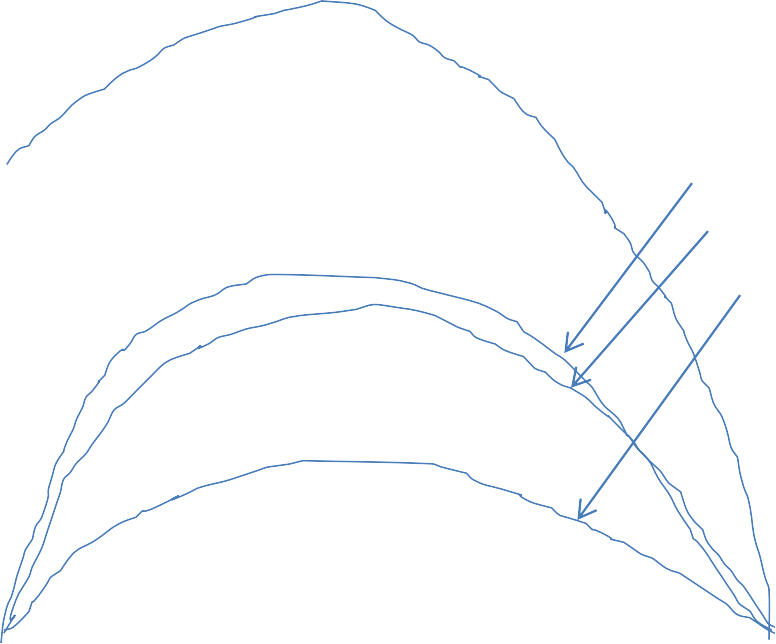 CR = 2.3: C –Profile  CR = 2.3: Rectangular
CR = 1.33: Hemispherical
0.5
Cp
0.3
0.1
0
65
v2/v1
2.5
5.0
7.5
1.0
Wind Stream Profiles:-

V
Blade Profile
S
H
bp
bp
 Pu Ldx.............(xxiii)
The lift force (FA) is given by: FA   PL
PL = Pressure at the lower side of the profile (N/m2) , Pu  = Pressure at the upper side
of the profile (N/m2), L = Length (m), bp  = width of the profile (m).
0
*	The pressure is lower on the upper side than the lower side.
66
Buoyancy Coefficient and the Drag Coefficient:-
FA
FRS
W
FR
Plane of Profile
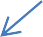 αA
bp
For an asymmetrical profile, there exists two forces:
(1) The lift force (FA ) perpendicular to the direction of flow, and (2) the drag
force (FR) parallel in the direction of flow.
Let us assume: αA = incident angle or angle of attack (angle between the profile and
the flow direction ).
67
w = apparent wind velocity (m/sec).
A = profile area (m2) = bp L.
Ρa = air density (Kg/m2).
L = length of the profile (m)  bp = width of the profile (m)
CR = drag coefficient (dimensionless).
The horizontal drag force (FR) developed due to friction with the surface of the profile
is:
1	1
F		
C	w	A 	 C	w	b L
2	2
(N)
R
a	R
a	R	p
2	2
The vertical force lift (FL) can be calculated as:
1
1
F		
C w	A 	 C w	b L
2
2
(N)
R	a	a
a	a	p
2	2
The drag coefficient CR and the lift coefficient Ca are determined experimentally for a  particular profile. The values of CR and Ca are determined from the polar diagram with  angle of attack as a parameter which is shown in the next slide.
67
1.6
150
The diagram is shown for  the Reynolds number of  the flow (Re) as:
1.2
170
90
60
0.8
αa
Ca
-30
Re  wbp

Where ν is the kinematic
viscosity (m2/sec)
0.4
00
0
0.01
-60
0.02
0.03
0.04
-90
-0.2
CR
Fig: A Polar diagram of a simple blade profile (Re = 105 ).
68
Velocities and Forces at the Rotor Blade:-
α
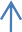 Rotor axis
αA
V0
w
u
Profile Chord
FR
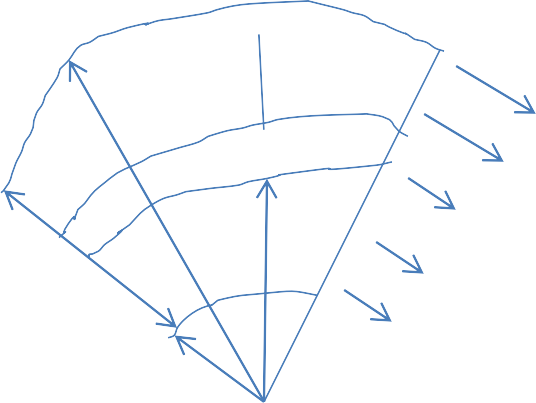 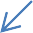 FT
β
γ
UE
RE
dR
R
FA
L
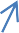 U
FS
F
RS
RN	Hub

u = Circumferential velocity of rotor blade (m/sec), v0 = Velocity of wind (m/sec),
w = Approach velocity of wind (m/sec), β = Blade angle (Angle between profile plane
and rotor plane), FRS = Resultant of the FA and FR . Fs = Axial component of FRS  ,  RE= Outer rotor radius, RN = radius of the hub, uE = Peripheral velocity at the edge of  the blade, αA	= angle of attack, γ = angle between wind velocity v0 and relative 70
approach velocity, L = Rotor blade length, For an element which delivered power dP
dP  u dFT	(W)
along the length dR of the rotor blade, one can write:
Where dFT is an elemental tangential force. It is expressed as:
dFT  dFA cos
newton
dP  u cos dFA	(W)
So the power produced is given by:
Using the expression for dFA we can write;
dP  u cos	CA 	w dA	(W)
2
a
2
v0
Again,	cos 	 v0	
u 2
w
v2
0
and for the area element:
dA  bp NRdR
Where NR is the number of rotor blades and dR is the length of the elemental rotor.
By substitution of dA in dP we can get power of an element,
 v	
CA

dP 	 w u
2
bp NR dR	(W)
0
u2


a
2
2
v
71


0
The total power of the rotor can be calculated by integration of dP from RN to RE .
RE C
v
So,
	2
	w u
2
P 
bp NRdR	(W)
a
0
u 2
a
v2
RN
0
Similarly, thrust force can be calculated on the rotor blades along the vertical axis:
C	u
dF	 dF	sin 	
	w dA
2
(N)
a
u 2
s
A
a
2
v2
0
C
u
	w	(b	N	dR)
2
or	dF	
(N)
a
u2

u
s
a
p	R
2
v2
0
RE C
	2
	w	(b	N
2
or	F	
)
dR	(N)
a
u2
s
a	p	R
v2
RN
0
72
Components of a Wind Power Plant:-
The different components of a wind converter are described below.
Wind Turbine:-
The wind rotors are various types depending upon number of blades, speed,  control system, gear box (or gear less), type of generator etc. All the machines are  based upon four basic concepts of rotor dynamics. These are given in the table below.
Table: Classification of selected wind power converters (Hau 2002).
After extensive field experience, horizontal-axis, three-blade wind rotor has  become an established system for field applications.
In 1980s and 1990s, one and two-blade rotors were also developed because of  higher rotational speed. But due to instability experience in operation, these were  not used further.
Gearless rotors are generally low speed converters which requires a special
generator.
Tower: -
A component that sustains the whole weight of the rotor and its components is the  tower. The tower should have sufficient height to operate the rotor at desired  speed. The tower should also be strong enough to sustain the static and dynamic  load of the rotor and vibrations during high and gusty winds. Tower are constructed  from concrete or steel. Off-shore wind machines are of lower height because the  wind speed is larger. So the foundations built in those cases are costly.
73
Electric Generators:-
Electrical generators convert the rotational energy into mechanical energy
then to electrical energy. Commercially available generators with slight modification
are used for converters with gear box. Specially designed three phase generators are  used for gearless converters.
Synchronous Generator:-
These generators are equipped with a fixed stator at the outside and a rotor at  the inside located on a pivoting shaft. Normally DC is supplied to the rotor to create a  magnetic field. When the shaft drives the voltage is created in the stator whose  frequency matches exactly the rotational speed of the rotor. This type of generators  are used most of the places but the disadvantage is that it runs with constant speed of  the rotor and fixed frequency. It is therefore not suitable for variable speed operations  in the wind plants.
74
Asynchronous Generator:-
The asynchronous generator is electromagnetic generator. The stator of this  generator is made of numerous coils with three groups and is supplied with three-  phase current. The three coils are spread around the stator periphery and carry  currents, which are not in phase with each other. This combination produces a rotating  magnetic field, which is the key feature of the asynchronous generator. The angular  speed of the rotating magnetic field is called the synchronous magnetic field and is
given by:
f
Ns  60 p	rpm
Where f = frequency of the stator excitation, p = number of magnetic pole pairs.
The stator coils are embedded in slots of high permeability magnetic core to
produce a required magnetic fields intensity with low exciting currents. The rotor in  this generator is squirrel cage rotor with conducting bars embedded in the slots of the  magnetic core. The bars are connected at ends by a conducting ring. The stator
76
magnetic field rotates at the synchronous speed given above. The relative speed
between the stator and the rotor induces a voltage in each rotor turn linking the stator  flux V = (-dΦ/dt), Φ being the magnetic flux linking the rotor turn.
Foundations:-
The type of foundations required to anchor towers and thus wind energy
converters, into the ground depends upon the plant size, meteorological and operational  stress and local soil conditions. Erection of wind converters on a coastal line is much  more costly. Depending on the soil conditions, there types of foundations namely  gravity foundation, monopole foundation and tripod foundations are used . All these  foundations are discussed in the beginning.
Turbine Rating:-
The normal rating of a wind turbine has no standard global rating. The power output of  a turbine is proportional to the square of the rotor diameter and also to the cube of the  wind speed.
*	The rotor of a given diameter will generate different power at different wind speed
(like 300 KW at 7m/sec and 450 KW at 8 m/sec).
77
Many manufacturers mention a combined rating specification like 300/30 means
300 KW generator and 30 m rotor diameter.
Specific rated capacity (SRC) is often used as a comparative index defined as:  SRC = Generator Electrical Capacity/Rotor Swept Area.
77
To be continued…….
78
WAVE ENERGY
&  OCEAN ENERGY
79
Wave Energy:-
The power in the wave (P) is proportional to the square of the amplitude (A)  and to the period (T = 1/f, f = frequency) of the waves.
P		A2 f
Where A is the amplitude of the wave in meter
and f the wave frequency .
Ex:- the long period (~10 sec) and large amplitude
(~2 m) waves found in deep sea area where the power
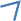 Fig:(b)

2
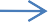 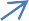 D
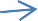 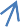 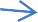 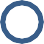 D
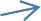 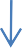 generation with energy fluxes of 50-70 KW per
metre width of incoming wave.
Fig: Water particles from a sphere of  diameter ‘2r’ in a sea wave.
*	Deep water waves are found when the mean depth of sea bed (D) is more than  about half the wavelength, λ.
*	Deep water waves are available at a mean depth of 50m or more.
81
The Fig:(b) in the previous page shows the motion of the water particles in the deep  water	wave. The motion of water particle is circular with an amplitude that decreases  exponentially along the depth and becomes negligible for D > (λ/2).
In shallow water, the movement of water takes place elliptically and the water  movement occurs against bottom of the sea, including friction and dissipation.
The wave height is determined by wind speed, the duration of which the wind is  blown, the distance over which the wind excites and the depth and topography of sea  floor.
When the wave speed reaches the maximum practical limit depending upon the  time or distance, the wave is said to be fully developed.
Oscillatory motion is highest at the surface and diminishes with depth exponentially.
For standing waves near a reflecting coast, the wave energy is also present at
great depth due to pressure fluctuations (very slow amount of wave but makes it
count for wave power).
82
Waves and wave power propagate horizontally on the ocean surface.
The rate of transport of wave energy in a vertical plane of unit width parallel to  the wave crest is called the wave energy flux or power.
Velocity of Water Waves:-
Considering the motion of the water particles may be circle as shown in the  figure below, if a person moves along the direction of propagation of waves (Vw ) the  periphery of the water particles appear static.
2r
Silent water surface
Vw
Fig:d Wave trajectory observed by a forward moving observer
vc
vc

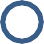 2r
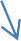 Fig:c Representation of water waves.
vc
83
Let
Vw  Velocity of the wave observed by the observer who moves in the direction of wave,  Vc = the peripheral velocity of water particles = 2πrω,
V1 = Vw + Vc = Velocity of water particles measured by an observer at wave valley,
V2 = Vw - Vc = Velocity of water particles measured by an observer at wave peak,  The difference of kinetic energies at two positions is given by:
mv	 v			
1	1
m v	 v		 v	 v	
2
2
2
2
1	2
w	c	w	c
2	2
 2mvwvc	 2mvw 2r  4rmvw
The gain in kinetic energy at the valley comes from the potential energy at the peak.
This potential energy is equivalent to:
Epot  mg.2r
Epot  mg.2r  4rmvw  vw  g 2
So, we can write
83
Assuming the wave as sine nature, the velocity of propagation is:
Vw = ωλ.
g
2
So,
V	
w
y
Power of Waves:-
2yc
2ys
The centre of the gravity of the peak from the  figure can be calculated as
x

Fig: The centre of gravity of the peak  falls down by 2ys yielding work
1
2  y	dx
 ydm	 ydxdy
 dm	 dxdy	 ydx
2
yc 


If ν is the frequency of the wave then the wave power is given by:  P = m.g.2ys.ν
84
Technology of Wave Power Plants:-
Several working models have been developed by the researchers and  laboratory and numerical tests  are also conducted to test the viability for the
commercial purposes. The literature presents some of the commercial viable wave  energy devices by their energy extraction method, size etc. According to the device  location, it is classified as:
Shoreline devices ----- (oscillating water columns (OWC), tapered channel
(TAPCHAN) ),
Bottom fixed near –shore devices ----- pendulor,
Off-shore devices.
Shoreline Devices:-
These type of devices require less maintenance and installation is also easy. The main  type of shoreline devices are the OWC and TAPCHAN.
85
Oscillating Water Columns:-
The shoreline devices are partly submerged in structure . The air is trapped inside the  open below free water surface as shown in the diagram. The incident water waves  cause the height of the water surface to oscillate and the air is channeled through a  turbine to drive the electric generator.
Valve
Air turbine


Water Column
Air
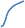 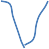 Air
Waves
87
Fig: Oscillating water column device
The most significant parts of an OWC are as follows:
The collector structure : The collector geometry depends upon the power capture  and must be designed to suit the prevailing wave climate.
The turbine: The bi-directional, axial flow wells turbine has been used in some  OWC prototypes.

TAPCHAN:-
The TAPCHAN (TAPered CHANnel) is a structure which narrows its  walls resulting the raising of mean level of water wave. As waves propagate up the  channel the wave height is amplified until the wave crests spill over the walls into a  reservoir. This supply of wave water provides a conventional low-head turbine. The  power takeoff is akin to a small low-head scheme, the technology for which is  relatively mature.
88
Bottom-fixed near-shore devices (Pendulor):-
The bottom fixed near shore devices are generally used in shallow waters  typically10-25 m water. The bottom fixed near shore device is named as Pendulor.
Hydraulic Pump


Pendulum
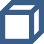 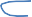 Incident waves
Fig: Schematic of a Pendulor
The pendulum or oscillating flap acts up on directly by the wave water. This device  was under test in the year 1999, Japan by Watable et al. Plans are executed in
89
Sri Lanka for development of power 150 - 250 KW.
Gravity base
Mono pile	Piled Jacket
Fig: Example of system configuration
Floating
Offshore Devices:-
The extraction of energy from the wave is possible if the devices are installed  at or near water surface of the sea. In most of the cases, the main element is the  oscillating body that either floats or submerged near the surface. The conversion of  oscillating motion of body into mechanical energy has been done by mechanical  devices like hydraulic pumps or rams which are incorporated into the floating body.  Some of the examples are Swedish Hose Pump.
90
Fuel

Hose pump

Reaction Plate
High pressure sea  water to generator
Anchor
Figure: Hose Pump
91
Ocean Thermal Energy Conversion (OTEC):-
250C
Hot water  inlet 250C
Evaporator
120m
23 0C
Evaporator
Engine
Turbine
G
T0C
Condenser
Hot water
outlet 230C
Cold water  inlet 50C
Cold water  outlet 70C
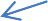 50C
Pump
18m
Fig: A closed Rankine cycle power plant in an ocean thermal energy power plant

*	A concept first proposed by the French engineer Jacques Arsene d’ Arsonval in 1880s.
92
OTEC generates electricity using open or closed Rankine cycle from the  temperature differential between the warm surface of ocean (heated by solar radiation)  and cold water at dipper surface. This system uses a secondary working fluid  (refrigerant) such as ammonia. Heat transferred from the warm ocean water to the  working fluid through a heat exchanger vaporizes the working fluid. The vapor then  expands under moderate pressure in turbine which is connected to the generator and  thereby producing electricity. Cold sea water is pumped up from the ocean depth to a  second heat exchanger provides cooling to the condenser. The working fluid, the  refrigerant remains within the closed circuit.
Some	of	the	researchers	have	already	started	working	on	an	open-cycle  OTEC systems which employs water vapours as working fluid. The sea water enters  into a vacuum forming patial amount of vapour. This vapour is led to the low pressure  turbine (which is connected to the generator) for expansion process to produce power.  Cold sea water is used to condense the steam and a vacuum pump maintains the
93
proper system pressure.
Vacuum Pump
Non-condensable gases
Low pressure steam
Generator
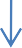 Turbine
Vapour
Daerator
Warm  surface  water
Flash
Evaporator
Condensate
Liquid
Cold Deep  water
Direct contact  condenser
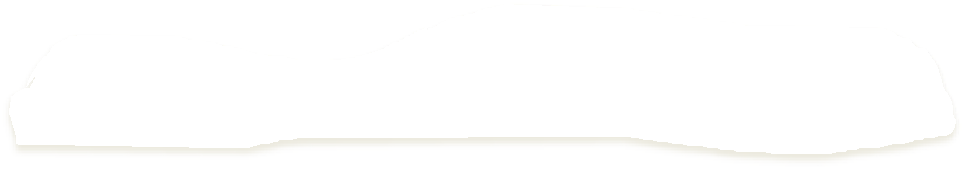 Ocean surface
Ocean depths
Fig: Open cycle OTEC Plant
94
Limitations:-
OTEC plant set up for power generation is relatively expensive . Therefore it seems  little chance for replacement of power generation in future.
Photovoltaics:
The use of solar power in the form of electricity is called phototvoltaics. The  photovoltaic process converts solar radiation into electricity through a solar cell.
Photovoltaic systems are available in the range of milliwatts to megawatts.
Photovoltaic modules may include mono-crystalline silicon, Polycrystalline silicon,  amorphous silicon and cadmium telluride and copper indium gallium selenide/  sulfide; out of these commonly used modules are polycrystalline silicon
solar cells or thin film amorphous silicon cells.
Mono-crystalline silicon is used for space applications or automobile vehicles.
Photovoltaic has gathered third position among the renewable energy sources of
their global use after hydro and wind power.
95
Solar Thermal Energy(STE):-
The solar thermal energy produces power from thermal devices (collector) by  convection process. There are three types of collectors based on temperatures i.e.  low, medium and high temperatures.
Low temperature collectors are used for residential heating purposes like swimming  pools and for drying.
Medium temperature collectors are advance flat plate collectors where temperature  range is around 1000C or more for residential or commercial heating.
High temperature collectors are usually employed for solar power generation. STE is
much more efficient than photovoltaics especially for heat applications.
95
BIOMASS ENERGY
&  PHOTOSYNTHESIS
96
Biomass and Conversion of Energy
Biomass includes all the living or dead organic materials like wastes and residues.  The animal and plant wastes and their residues are regarded as biomass. In addition to  this the products originate from the conversion processes like paper, cellulose, organic  residues for food industry and organic wastes from houses and industries are in this  category.
Origin of Bio-mass: -
Animals feed on plants and plants grew up through the photosynthesis process using  solar energy. Thus photosynthesis process is primarily responsible for generation of  biomass energy. A small portion of solar radiation is captured and stored in plants  during photosynthesis process. Therefore biomass energy is an indirect form of solar  energy.
To use biomass energy, the initial biomass may be transformed by chemical or
biological processes to produce more convenient intermediate bio-fuels such as
98
methane, producer gas, ethanol and charcoal. On combustion it reacts with oxygen to
release heat.
*	In nature bio-mass is formed by the process of photosynthesis of inorganic materials.  With the help of the solar radiation in the visible region (0.4-0.8 μm), the coloured
material molecules (mainly chlorophyll) split water in organic cells (photolysis). The  originating hydrogen along with carbon dioxide forms the biomass. During this process  molecular oxygen is released into the air. The production of bio-mass can be  understood by the following equation.
H2O + b. NO2 + c. SO4 + d. PO4 + CO2 + (8-10) hν	CkHmOn + H2O + O2
Chlorophyl
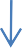 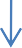 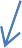 (From soil of water)	Biomass	Water Vapour
+ Other material products
(From air)	(From Sun)
where b, c, d are various small quantities (ppm)
h is a Planck’s constant = 6.625 X 10-34 JS
ν is frequency = C/λ (s-1)
C is the speed of light = 2.99 X 108 m/sec.
99
The left hand side of the equation contains CO2 from the air with large number of  trace elements like nitrogen, phosphorous, sulphur, etc. are taken from the soil. These  are the fertilizers taken by the plant. These elements are very small in quantity and  hence neglected on the right of the equation. For chlorophyll the plant requires 8 to  10 photons (hν) of solar energy . The above molecular equation which is responsible  for formation of biomass can be written as:
12 H2O + 6 CO2 + 2.8 MJ
C6H12O6 + 6 O2 + 6 H2O
CO2
Chlorophyl
Solar Radiation
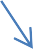 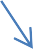 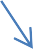 O2
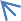 Leaf
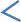 Chemical  Exchange

CO2
O2
H2O
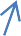 Roots
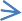 Fig: Photosynthesis and respiration  processes in the plant
100
Nutrients	H2O
Manifestation of Biomass:-
Biomass manifests itself in various forms which are generally present in the organism  simultaneously. These are shown in the table below.
Table: Manifestation forms of biomass and their annual Production.
Cellulose is the most common substance in all forms of biomass. It is polysaccharide  which contains a chain of glucose molecules (C6H12O5) which are held together in  hydrogen bonds in the crystal bundle. Cellulose is not soluble in water and other  molecule solvents but reacts with alkaline and acidic solutions to hydrate cellulose,
101
which through formation of acids at higher temperature, can be converted to glucose.
Hemi-cellulose is a polysaccharide which made not only of a glucose molecule  chain, but also of other sugars (C5 and C6 sugar molecules). About 20 to 40% of the  lumber type plants contain in it.
Lignin is formed in the plants through the storage of lignified plant cell  Membrane. It is soluble in soda lye (caustic soda solution) and calcium bisulphate but  not in water. Lignin offers considerable resistance to the mechanical and enzymatic  digestion of cellulose. About 30% of lumber plants contain the wood material it.
Other materials like starch, sugar, fat, protein, chlorophyll contain very little  amount of contribution for biomass production.
Potential of Biomass:-
The worldwide existing biomass estimates to be about 2x1012 t = 30x1021 J = 1000  billion tons of coal equivalent (land area only). Out of these estimates, about 8x1011
= 8x1011 t/a are used for carbon fixation. The amount of wood is estimated to be 50 to
90%. The annual growth rate of forest (storage for biomass) also decides the amount of
101
use of biomass and this has been estimated around 1.5 x 10 11 t = 3 x 1021  J/a = 100
billion tons COE/annum. This amount to be 10% of the total biomass estimates.
Table:12.2 Distribution of biomass Production in the Earth’s Surface (Lith 1975).
102
The net primary production of biomass from the world’s forest comprises about  7% of total production of the overall world’s land area. Considering the existing land/  water distribution, 60% of the total world’s biomass production falls in northern hemi-  sphere and 40% in southern hemisphere.
The efficiency of biomass production can be defined as the ratio between
the calorific value of mass and necessary solar energy for the formation of biomass.
Forests and fresh water show a large gain from solar radiation, about 0.5% tropical  forests attain a value of about 0.8%. The maximum achievable values of some of the  biomass are:
1.	Sugarcane (4.8%),	2. Maize (3.2%), 3. Sugar beat (white) (5.4%).
It is always to be taken care of that only a part of the biomass energy can be harvested.
About 50% of the biomass (roots, leaves, etc) cannot be converted into energy. But it
is also counted that the theoretical potential of biomass energy availability is four to six
times the world’s energy consumption presently.
103
Energy Conversion Process:-
The conversion of biomass either in the form of heat or solid, liquid or gas  form of energy fuels. Using these individual elements in a particular process chain,  a number of bio-conversion processes can be defined which is represented below.

Table: the elements of bio-conversion systems that may be used for a number of Bio-  processes Conversion chain (Nairobi Conference, 1981).
Raw materials in all these processes is biomass, that is available in nature either in land  or in water beds, but all is available in the form of residues or waste. Biomass waste  materials cannot be used as food or for wood production like rice husk, saw dust and  animal waste, etc. The biomass waste material (like straws, twigs, stem pieces may  also be used for bio-conversion). These waste materials are also used for fertilizer on  the earth.
From the table, it is observed that there are four forms of biomass that gets converted  into useful energy forms by several processes of biomass energy conversion into useful  products.
106
Table: Bio-conversion process, Raw material, End-product and Conversion Efficiencies.
107
Physical Methods of Bioconversion:-
Mechanical compression of combustible materials:-
The simplest form of physical conversion of biomass is through compression of  combustible material. Its density is increased by reducing the volume by compression  through the processes called briquetting, cobs or pelletization. The end products are  called briquettes, cobs or pelletization.
The mechanical compression of combustible materials simultaneously leads to  drying of the product. There is not any uniform standardization of the end products
108
exist. Generally the compressed biomass or pellets contain 15-18% of moisture.
Some characteristics parameters of compressed products are shown in the table below.  The whole mechanical conversion of biomass includes collection, processing, drying  etc.; which requires total energy of 10 to 15% of the respective calorific values. So the  net conversion efficiency of biomass compression process lies between 85% and 90%.

Table: Parameters of compressed biomass (Wieneke 1983)
109
Extraction of oil from plant products:-
The extraction of energy source from biomass consists of hot press or cold press,  steam extraction or acid reduction etc. Some plants produce acid free hydrocarbons  like cellulose and lignin. The acid free hydrocarbons can be converted into oil which  can be treated as an oil. Vegetable oils are mainly edible oils along with their use in  paints, soaps and cosmetic articles.
* In Europe, the main investigation on rapeseed oil have been made. The following
outcomes are obtained:
Rapeseed oil is a suitable power source for diesel engine and its efficiency is  almost similar.
A mixture of rapeseed oil and diesel fuel in the ratio 1:1, leads to resinification  and carbon deposition in the engine.
Emulsion of 40% oil, 40% diesel, 19% water and 1% gives good combustion in  the engine and almost no deposition. However there are small problems like cold
110
start of the engine due to higher viscosity.
Bio-fuel development in India is the extraction of oil from Jatropha plant seeds.  This bio-fuel contains 40% oil which is the quality of a rich oil. This oil has served as  a replacement of bio-diesel for long decades in India. It can be used directly after  extraction in generators and diesel engines. It has the potential to provide economic  benefits at the local level since with proper management, it has the potential to grow  in dry marginal non-agricultural lands.
One of the most productive oil plants in African soil is the palm oil. After simple  treatment this oil has capability to produce low viscosity oil which can be used as  diesel fuel. The advantages of using palm oil are: (1) it does not require any  distillation, (ii) it shows small volumes (no water), (iii) continuous harvesting is  possible.
Another African extracted oil named as African milk bush which grows very fast  and can be harvested several times a year.
In the forest of South America, the famous Copaiba tree is available from which oil
111
is extracted and used directly as fuel without any processing. The test values for the
yield lie between 40 to 60 l/a per tree.
Thermo-Chemical Conversion Processes:-
In thermo-chemical processes, the biomass is either converted into heat through the  process of oxidation or it is converted into a secondary form like producer gas by some
chemical processing. One can roughly distinguish three different classes of thermo-  chemical reactions:
(1)	Combustion, (2) Gasification, and (3)  Liquefaction.
These three processes may run parallel or one after another.
A.	Combustion:-
One of the thermo-chemical method of bioconversion is combustion. The  main biomass which has been used over the years for combustion is wood. Now 50%
of the world are using wood for combustion. Especially in developing countries wood,  dung and agricultural wastes e.g. straw, stem etc. are burned.
In the combustion process of biomass (CkHmOn), the products produced are
111
carbon dioxide, water vapor and ash. If it comes in contact with sulphur, then SO2 is  formed. Amount of energy (calorific value) released is equivalent to the burning of  dryness fraction (x) portion of mass of fuel and rest (1-x) fraction is utilized for water  evaporation process. The calorific value of moist biomass can therefore can be written
as:
where
HCDS = calorific value of completely dry substance
x = dryness fraction.
About 40 to 60% moisture is present in the fresh wood. The moisture content in the
Hu    (1 x)HCDS    x2441 KJ/kg
mH O
2
mH O
2
fresh wood can be defined as:
X		
mbiomass
mH  O   mODS
2
X
u 	mH 2O

The humidity(u) of wood is defined as:
1 X
mCDS
112
Table: Calorific values of dry and moist biomasses:-
113
1200
300
1100
250
Relative wood consumption(%)
Combustion temperature (0C)
1000
200
900
150
800
100
700
0
20	40	60	80	100
Moisture Content(%)
Fig: Combustion temperature and relative wood consumption as a function of moisture content (ECO 1980)

The combustion temperature decreases with increasing moisture content and the relative wood
115
Consumption increases for generating the same amount of heat energy.
For many combustion process, the wood containing moisture is heated in a pre-com-  bustion chamber so that moisture is removed from the fuel. The heated fuel is burnt in  second combustion chamber.
115
B. Biomass Gasification:-
The complete and controlled combustion of biomass produces carbon dioxide,  hydrogen, carbon monoxide and traces of methane along with dust, tar and steam
vapor. If the combustion is partial (fuel-air supply is not as per the stochiometric), the  products of combustion contains carbon monoxide, hydrogen, and other elements is  known as producer gas. This producer gas is combustible. The equipment used to  produce producer gas through the process of biomass gasification is known as gasifier.  The steam required for gasification process is obtained from wet biomass during the  first stage of combustion chamber.
Depending on the relative movement of the feedstock (biomass and air),
three different kinds of gasifiers are used: (1) Updraft gasifier (the air moves upward  through the biomass), (2) Downdraft gasifier (the air moves downward), and (3)  Cross-draft gasifier (feed of air and biomass are perpendicular to each other).
116
Table: Advantage and disadvantage of various Gasifiers.
Almost all gasifiers fall under these three categories. The selection of gasifier depends
upon the following factors:
(1) Fuel, (2) its final available form, (3) its size, (4) moisture content and (5) ash c11o8ntent.
There are four zones in each of the gasifier. These are: (1) Drying zone, (2) Pyrolysis  zone, (3) Reduction zone, and (4) Combustion zone.
Drying Zone: Drying of wet biomass takes place.
Pyrolysis Zone: The products like Carbon dioxide and Acetic acid are produced.
Reduction Zone: Carbon monoxide and hydrogen are produced.
C  CO2    2CO 164.9   MJ/kg   mole  C  H 2O  CO  H 2   42 MJ/kg mole  C  2H 2    CH4   75 MJ/kg mole
CO2   H 2    CO  H 2O  42.3 MJ/kg mole
Combustion Zone: Steam and carbon-dioxide are formed.
C  O2   CO2   393   MJ/kg  mole  2H2   O2   2H2O  242 MJ/kg mole
On an average 1 kg of biomass produces 2.5 m3 of producer gas at S.T.P. with consum-
ption of 1.5 m3 of air (Reed et al.). For complete combustion of wood 4.5 m3 of air is  required. For example to calculate the conversion efficiency (ηGas) of wood gasifier; the  calorific value of producer gas and dry wood are assumed as 5.4 MJ/m3 and 19.8M119J/kg
 2.5 5.4  68%
respectively.

Gas
119.80
Application:-
Producer gas can be used for many applications like:
Direct heating,
Shaft Power, and
Chemical synthesis into methanol.
120
C.	LIQUEFACTION OF BIOMASS
The liquefaction of gas takes place through three different processes:
Liquefaction through chemical reduction with the help of gasification medium.
Liquefaction through pyrolysis without any gasification medium.
Liquefaction through methanol synthesis and pre-gasification.


1. Liquefaction through Chemical Reduction:-
By introduction of carbon monoxide at high temperatures (2500C to 4000 C) and  high pressure (140-280 bar), and in the presence of an adequate alkali catalyzer,  biomass can be liquefied directly. One such catalyzer is NaHCO3. The cellulose in  appropriate reduction to form an acidic substance and CO is reduced to CO2. The
cellulose must form a solution in 85% water. CO is obtained from the biomass in  the form of producer gas (gasification) containing H2  also. By hydrolysis, H2
leads to hydrolysis and eventually to liquefaction.
121
2. Pyrolysis:-
Pyrolysis is the destructive distillation or degasification of biomass that is  subjected to thermal splitting in the absence of air/oxygen. This is the reverse process  of gasification where heat is supplied externally to biomass contained in cylinders,  fluidized beds or drum reactors at temperatures between 300-10000C. The products of  pyrolysis with calorific value are:
Gas:	Pyrolysis gas
Liquid: Pyrolysis oil
Solid:	Coke:	(20-30 MJ/kg)
(10-15 MJ/m3)
(23-30 MJ/kg)
The efficiency of the pyrolysis process depends upon the following factors:
Composition and size of the biomass
Pyrolysis temperature
Heating rate
Duration of biomass in reactor
122
The main product from pyrolysis is wood only. The destructive distillation of wood  produces pyrolysis oil or bio oil. The properties of the pyrolysis oil are closer to the  diesel oil or thermal oil.
Pyrolysis of Wood
Removal of free and bound water (little amount of formation  of acetic acid, amino acids, carbon monoxide)
Increasing amount of reaction water, methyl alcohol, acetic
Up to 1500C
Up to 2700C
acid, CO, CO
2
Spontaneous exothermic reaction (8-10% of heat content of  wood), formation of large amount of gas and distillates,  acetic acid, methanol, tar, hydrogen, methane and ethylene.
Increase in temperature without any energy input, gas and  distillates decrease.
Up to 2800C
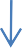 Up to 3800C
Pyrolysis of biomass, domestic or municipal waste and non-biological waste products  like automobile tyres, has been of interest from the point of view of the following:
*	Manufacturing of pyrolysis oil as a liquid fuel
*	Production of basic raw materials.
123
Pyrolysis has not been a commercial success because of the following:
Bad quality of pyrolysis oil,
High water content
Highly viscous fluid
Corrosion of containers due to high acidic contents
Partly soluble in water.
3. Liquefaction through synthesis of Methanol:-
Lowest quality of fuel, methanol is produced catalytically from the suitable mixture of  synthetic gas (CO and H2 mixtures). Methanol (CH3OH) is used as a fuel in certain  engines of vehicles.
CO + H2 Catalysis CH3OH + 91 MJ/mol (heat of evolution)  The various processes of methanol production can be categorized as follows:
Low pressure	(50 - 60 bar)	at temperature range: 2300C to 2600C.
Average pressure (100 – 150 bar)
124
at temperature of 300 and 4000C
3.
High pressure
(275 – 360 bar)
Catalyst used: Cu, Zn, Cr and their oxides. In comparison with petrol, methanol has  the following disadvantages:
Low calorific value of 19.7 MJ/kg in contrast to petrol has 45.5 MJ/kg,
Cold start under 100 C is not possible,
Poisonous and corrosive.
Production of methanol requires H2 and CO which can be obtained by gasification  of wood. Gasification requires H2 : CO = 2:1 for synthesis of methanol. Gas mixture  is often reacted with steam in presence of catalyst to promote a shift to increase  hydrogen content.
CO + H2O	H2	+ CO2
CO2 and H2S present in producer gas are removed prior to methanol reactor. Yields of  methanol from woody biomass are expected to be the range 480-568 litres/ton.
124
Biological Methods for Biomass Conversion:-
The biological method of conversion or the biochemical method of  conversion takes place at low temperature with the help of single cell micro-organisms  known as microbes. For this reason these methods are called microbiological methods.  The microbiological reduction of carbon and water containing biomass usually takes  place in the absence of air in an aqueous environment. The microbiological reduction  of organic matter is also known as fermentation. Presently two methods are of most  important from the point of view of technology and energy gain.
The fermentation of biomass of methane (biogas) production, and
The fermentation of biomass for ethanol production.
The detail discussion of these methods will be done later on this section.
125
Aerobic and Anaerobic Digestion:-
When the moist biomass comes in contact with air, it automatically decays
with the help of aerobic micro-organisms. As a result C and H oxides into CO2  and
H2O with simultaneous release of heat at temperature of 70-900C. In the carbon  dioxide cycle, the aerobic bacteria plays an important role. The bacteria releases CO2  and thus mineralize the bounded carbon in the organic substance.
In anaerobic digestion the organic material is allowed to decay in absence of  oxygen. The different types of bacteria make a number of exchange processes resulting  the digestion of biomass and conversion into a mixture of methane and carbon dioxide.  The energy obtained is much higher than of a low temperature decaying process.
There three steps in the production of methane. These are:
Acid production (hydrolysis) →Where the bonds are broken and acid is formed.
Acid reduction
Methane production → is formed from anaerobic bacteria.
126
Fig: Simple scheme of an anaerobic digestion (Meinhold,980)
Step – I: (Acid production and hydrolysis):
In this hydrolysis process, the biomass like protein, fat and carbohydrates are
broken through the influence of water. The polymers (large molecules) are reduced to  monomers (basic molecules). The reaction is accelerated through enzymes, which are  separated from bacteria. The resulting products are: Fat, Protein, Carbohydrates, F12a8tty
acids, Amino acids, Sugar. These products are fermented by the fermentation bacteria  (bacteria which are active in this step) leading to the formation of the following  products:
H2, H2O, CO2, NH3
Acetic acid (CH3COOH)
Alcohol and low organic acids.
Step-II (Acid Reduction):
In the second step, the alcohol and the low organic acids are fermented into  the following products through the action of acetogenic bacteria. (i) H2O, (ii) CO2,
(iii) H, (iv) Acetic acid (CH3COOH)
The final product of fermentation process is the acetic acid.
Step-III (Methane Production):
The acetic acid produced in the first and second step is converted into methane and
CO2 (biogas) through the effect of methanographic bacteria. At the end the residual
129
waste is rich in nitrogen and can be used as a good fertilizer. In each step of the
anaerobic digestion, a variety of bacteria are formed which cause the decaying of the  organic material and which are specialized for the reduction of intermediate products.
Acid production
Acid  reduction
2.Acetogenic  bacteria
Methane  formation
3.Methanogenic  bacteria
Biogas  (CH4, CO2)
Protein  carbohydrate  fast
Acetic acid  Acids  alcohol
(Hydrolysis)
1.Fermentation  bacteria
Acetic  acid
Fig: Sequence of methane production from aerobic digestion of organic waste

Influencing parameters: -
The amount of biogas produces through anaerobic digestion of organic waste and also
the methane content in it depends upon the following parameters:
1. Kind of substrate, 2. Dry matter content, 3. Temperature, 4. Digestion period,
5. Mode of operation, 6.	PH value.
129
Description of biogas Digesters:-
There are various types of digesters according to the need of the situation.  But there are two basic types of distinguishable digesters according to the loading  used.
Batch type digester
Continuous flow digester.
A batch type digester is a simple digester in which organic material is filled  in a closed container and allowed to be digested an aerobically over a period of two to  six months time depending upon the feed material and other parameters like  temperature, pressure etc.
Advantage: This type of digester is very simple to run and requires very less  attention. It is easy to start and emptying out. Maximum efficiency of digestion  depends upon the carefully loading and waste of biomass.
Limitation: It has the problem of handling the waste material.
130
A typical miniature digester with a tank of 10 liter is shown in the figure  below. The batch digesters are suitable for fibrous waste and difficult to digest.  According to the availability of the waste, this is more suitable for irregular
availability of waste. For  continuous waste supply,  batch digester can be used.  With increase of digestion  time.
Inlet	Thermometer
Gas Outlet
Bent wire  supports
Water
reservoir
Stirrer
Heater
10 litre capacity  water container
Fig: Experimental batch methane digester (Borda, 1979)
131
If several batch digesters are used in series, with each at a different stage in the  digestion cycle, a continuous gas flow is obtained which is shown in the cycle. The  digesters would be started up at regular intervals, so that the continuous gas flow is
Sum of gas produced  from all digesters
Relative Gas Production
Batch digesters
2	3
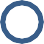 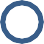 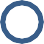 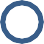 1
4
0	1	2	3	4
5	6	7	8	9	10
Weeks
Fig: A continuous flow of biogas from four batch digesters with a staggered operation
maintained.
132
*	Indian Institute of Science (IISc) Bangalore has developed a digester but that
shows some heat los problem.
*	Indian Institute of Technology (IIT) Delhi have made attempts to utilize solar  energy systems which could be integrated with flouting or fixed dome designs for
maintaining higher slurry temperature. They have produced biogas from rated  value 0.3 m3/day/m3 digester volume to 0.37-0.52 m3/day/m3 (Bansal et al, 1985).
Biogas from agro industrial residues:
The agro-industrial residues can be conventionally converted into biomass  production with suitable mixed digesters. The Commonwealth Scientific and Industrial  Research Organization (CSIRO) in Australia tested various fruit processing waste in 23  m3 pilot digester. This is completely mixed through biogas recirculation.


1.	Thermophilic Digestion:-
Most of the biogas digesters produce biogas due to action of bacteria known1a34s
mesophilic bacteria. These type of bacteria needs 350C but biogas can also be produced
due to some of the other bacterias which need temperature around of 500 C.  The advantages of this thermophilic digestion includes:-
Shorter retention times,
Increased digestion efficiency,
and increased destruction of pathogens.  The disadvantages include:-
Greater sensitivity to temperature variation,
the need for better mixing,
and the additional energy needed for digester heating.
2.	Anaerobic Contact Reactors:-
In this digester the feed enter near the top and is drawn off at the bottom. The  liquid flows through a setting tank where the sludge containing methane forming  micro-organisms settles out and is returned to the digester.
134
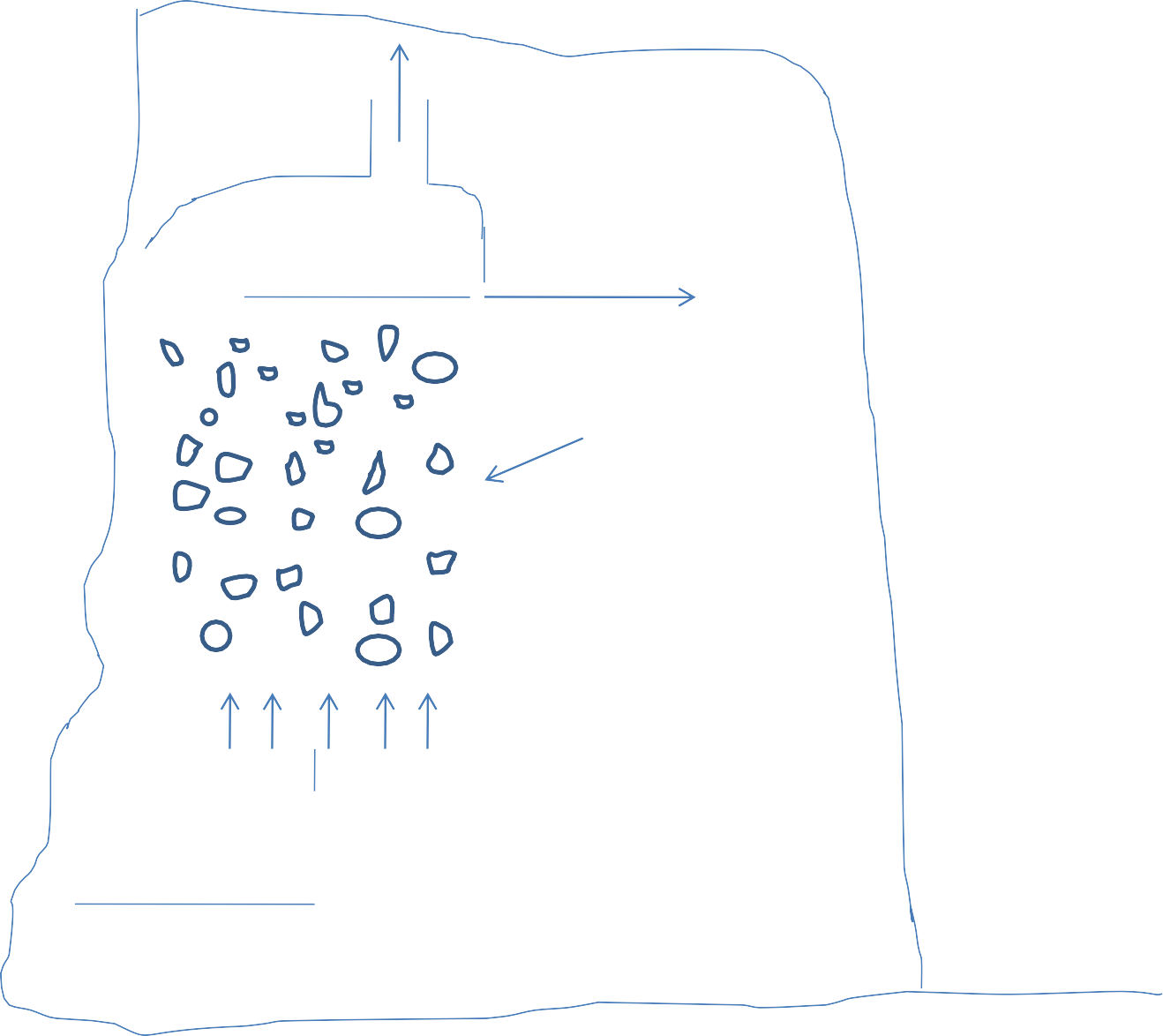 3.	Anaerobic Filter Reactors:-
Effluent gases
It consists of a chamber
filled with a packing medium;  The methane forming bacteria  form a film on the large surface  and are not carried out of the  digester with the effluent. For  this reason, these digesters are  also known as fixed film or  retained film digesters. The  fluid enters at the bottom
Effluent
Filter media
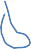 Influent
Fig: Anaerobic Filter Reactor
and flows up through the
packing medium; as the organisms in the liquid pass over the bacterial film, they are
converted to biogas.
135
4.	Up-flow Anaerobic Sludge Blanket Reactor  (UASB):-	It was developed in Netherland. It is  similar to the anaerobic filter. USAB reactor does  not contain packing medium. The methane  forming bacteria are concentrated in the dense  granules of the sludge blanket. The upward  movement of the gas bubbles keeps the sludge  fully mixed. The bacteria are retained in the  reactor for very long periods through the operation  of gas collection devices resembling inverted
Gas
Gas
Collector
Sludge Blanket
funnels. They allow the gas to escape, but encourage
the setting of the suspended solids which contain  the bacteria. Very high gas production rates have  been reported with USAB process.
Feed
Fig: Upflow anaerobic sludge digester
136
5. Fixed-flow Fixed-film Reactors:-
This Down-flow Stationary Fixed Film (DSFF) reactors developed by the  research council of CANADA. Here the feed enters at the top and the effluent passes  out at the bottom. These reactors use a bio-film formed on support materials arranged  in vertical channels. These channels must be relatively large to avoid filling up with  and the total surface area is thus relatively small compared to other fixed reactors.  However, operation of the rector in the down-flow mode avoids the accumulation of  suspended solids which is often a problem with up-flow anaerobic filters. Gas  production from the DSFF units in the Canada has extended 50 m3/day/m3 digester  volume in some cases.
137
Biogas from Human Residue:-
Biogas from sewage:-
In 1949’s and 1950’s, anaerobic digestion system were used to produce heat
energy or electric power in sewage treatment in US municipalities as well as several  other countries. But it was abandoned due to the cost of energy production is higher  than the Govt. supply. Biogas is used in several states to fuel engines and to produce  electricity. Biogas provides low pressure steam for Chicago plant and boiler fuel for a  steam power plant in Los Angels. Waste heat from biogas is supplied to New York  Plant for running purposes.
Biogas heat may be utilized for generation of steam which will be utilized to
run the turbine to produce electricity.
* About 600,000 ft3 of biogas is produced from daily sewage treatment plant in New  Delhi. About 50,000 families are using as cooking gas for their use.
138
Biogas from Night Soil:-
Human excreta (waste) from the human body is known as night soil. These  can be used in biogas plants to produce electricity. These type power production is  quite popular in India, Nepal and China. The study has been found that night soil from  40 to 60 people are enough to produce cooking gas for one family.
Stirring Equipment:-
It is desirable that the digesters are thoroughly mixed to:-
Avoid the formation of sink layers on the floor of the fermenter,
Avoid the formation of scum on the uppermost surface of the substrate resulting in  the cooking of the system,
Maintain a uniform temperature,
Maintain a uniform food stuff to the bacteria.
Usually mechanical stirring equipment is used for the mixing of the substrate.  Other equipments like circulation pump, gas compression, valve gear are also used for
139
Stirring.
140
Production of Ethanol (C2H5OH):-
Ethanol production is based on the principle of anaerobic fermentation of  sugar solutions with the help of microorganism present in the yeast. This process is  known as alcoholic fermentation. There are three types of biomass used for ethanol  production in order of increasing complexity.
Sugar containing biomass,
Starch containing biomass,
Cellulose containing biomass.


Table: Inputs for Ethanol production
142
Ethanol production from various crops.
Ethanol production from starch and cellulose biomass must be converted into sugar  before fermentation. Conversion of sugar into alcohol takes place according to the  following chemical reactions.
Ethanol + CO2  2C2H5OH + 2CO2
51 kg + 49 kg
Sugar
C6H12O6
100 kg
Yeast
The following types of sugars can be easily differentiated between  Glucose = grape sugar (C6H12O6)
Fructose = fruit sugar (C6H12O6) and
143
Sucrose = Beat sugar, cane sugar (C12H22O11)
Starch (C6H10O5) is converted to sugar through hydrolysis and then fermented to  ethanol. The following chemical reaction takes place.
Starch (C6H10O5) + Water (H2O) → Glucose (C6H12O6)
→ 2C2H5OH + 2CO2
C6H12O6
144
Fig: Schematic of ethanol production
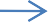 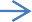 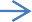 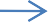 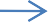 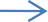 145
The Fermentation Process:-
The rate of alcohol production depends upon the following factors.
Sugar content: (generally, 10 – 18% w.r.t. mass. Higher values will slow down  the fermentation process.)
Fermenting temperature: (30 – 400C. The reaction being exothermic. At higher  temperature, there is danger of foam formation and therefore loss of efficiency.)
pH value : (pH value of 4.0 or higher is required because yeast lives in the range
of 3.0 to 6.0.)
Yeast concentration: (In stationary condition, 40 – 60 gram of yeast used for 1 litre  of substrate. Aerobic process takes place. For fermentation process, air is allowed
to flow through the fermenter to ensure the presence of yeast.)
Fermentation time: (Simple fermentation process requires 36 to 48 hours.  However new technology requires 1 to 5 hours. ) .
145
250
125
Ethanol
200
100
150
75
Glucose/g/l
Yeast
12
100
50
Glucose/g/l
Yeast/ g/l
8
50
25
4
Glucose
0
0
30
Zeith/h
0
10
20
40
Fig: Reaction time for fermentation in a batch process (Menrad et al., 1982)
146
Seed, Fertilizer, Water
Mechanical Energy
Crop Production Harvesting
Mechanical Energy
Production Transport
Mechanical Energy
Cutting into small pieces
Heat Energy
Thermal disintegration
Water
Washing
Biogas
Ash
Process Heat
Combustion
Water
Cooling
Process Heat
Waste Heat  Electricity
Electricity
Production
Yeast & other  material
CO
Fermentation
2
Yeast
Separation
Heat  Energy
Distillation
Slurry
Heat Energy
Drying
Ethanol
Ash
Process Heat
Combustion
148
Fig: Block diagram of ethanol production from sugarcane
At the end of the distillation, slurry remains as a waste, which is mixture of water,  organic material and minerals. This slurry can be used either as fodder or as  fertilizer. This slurry can also be used in biogas plants for biogas production. The  slurry has been combusted and the heat produced is used for manufacturing process.
Characteristics of Ethanol:-
The calorific value of ethanol is quite lower than that of	petrol.
Since the ethanol has a lower stochiometric ratio, the calorific value of air/fuel mix  is nearly same.
The boiling point of ethanol is same as that of petrol.
Lower volatile nature of ethanol leads to a bad engine start in cold.
148
Continued…………………………………………….
149
Its main disadvantages are:-
It is dispersed and land-intensive source.
It is often low energy density.
It is also labour intensive and cost of collecting large quantities for commercial  application is significant.
Capacity is determined by availability of bio-mass and not suitable for varying  loads.
It is not feasible to set up at all locations.
150
Biomass Conversion Process:-
Biomass Resources
Direct Combustion
Heat Energy
Physical
Thermo Chemical  Biological
Electricity
Generator
Heat Engines
Mechanical
Energy
Conversion
Fuels (Pellets, Oil, Producer gas, Biogas, Ethanol)
Fig: Biomass energy conversion Process
151
To be continued…………..
152
SOLAR RADIATION
153
TERRESTRIAL RADIATION:
The radiation from the sun corresponds to black body radiation at a temperature  of Ts = 57620K. Taking the diameter (Ds) of the sun as 1.39x106 km and using Stefan-  Boltzmann law, the solar radiation can be calculated as follows.
I	A	 A T	 
D T	...................(1)
4
2
4
s	s	s	s	s	s
where Is is the rate of the sun’s radiant energy per unit area of its outer surface, which  has an area As (m2) and temperature Ts (K). The Stefan-Boltzmann constant,  σ=5.67x10-8 Wm-2k-4, one gets
IsAs = 3.8x1026 watt and Is = 62.5x106 w/m2 .
The distance between earth and sun is one astronomical unit (AU = 1.5x108 km). The  value of incident radiation on the earth’s atmosphere is equal to
I0  = Is (Ds/D)2 σ (Ts )4 = 1.341 kw/m2	…………………(2)
This value is called solar constant. With little variation the actual average of solar  constant is 1367 w/m2. The daily variations to the value of solar constant can be
154
calculated using the formula as:
I0 = Is (1 + 0.0334 cosx ) ……………………(3)
The value of solar constant Is is maximum 1399 w/m2 on December to a minimum of  1310 w/m2	on June 21.
where x is 0.98560 N – 2.720
I0 is the average solar constant 1367 w/m2.
The intensity of solar radiation varies with respect to wavelength. The relation
between wavelength and temperature is
λmaxT = 2897.8 (μm.K) ……………(4)
Ninety-nine percent of the solar radiation lies in between the wavelength of 0.276 and
4.96 μm. About 90 percent of solar radiation lies in the wavelength region between 0.3  and 1.6 μm.
155
Solar Radiation through atmosphere:
Outside the earth’s atmosphere, the air mass is zero. The longer the path of  solar radiation through the earth higher will be air mass. For estimating efficiencies of
the solar systems, one usually takes sky conditions of AM =1.5 i.e. the radiation has to  travel 1.5 times more through the atmosphere in comparison to the normal incidence.
Solar radiation without any scattering suffers considerable losses at all  wavelength regions while passing through earth’s atmosphere. For certain  wavelengths, the atmosphere is completely opaque and it is not allowed to reach earth.  The solar radiation received on the earth without any scattering in the atmosphere is  known as beam or direct radiation. The solar radiation received on earth from the sun  with multiple scattering is known as diffused or sky radiation.
156
Sun Surface angles:-
Zenith


Normal to  surfaces
Surface
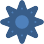 i
Z

 s
s

N
S
Fig: Sun-Earth geometrical angles
	= Inclination angle of a surface to the horizontal
i = angle of incidence.
s = solar altitude angle: East of south negative and west of south positive.
 s   =  solar azimuth angle: East of south negative and west of south positive.  Z	= zenith angle.
	= surface azimuth.
159
Observer’s  meridian
Position
N
Equatorial plane
N
Equatorial
P
of observer
plane
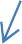 
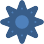 
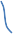 Sun
0
S
(b) Declination angle,
Q
S
(a) Latitude
Latitude angle ( ):-
The latitude of a location on the earth’s surface is the angle made by a radial line  joining the given location to the centre of the earth with its projection on the equator  plane. It is positive for northern hemisphere and negative for southern hemisphere.
Declination( ):-
It is defined as the angular displacement of the sun from the plane of the earth’s  equator. It is positive when measured above the equatorial plane or in the northern  hemisphere. The declination ,  can be approximately determined from the equation
160
  23.45 sin 360 284  n degrees... ............(5)

365
where ‘n’ is the day of the year counted from first January.
© Hour angle ():-
Solar noon 12:00 h (solar time)
  0
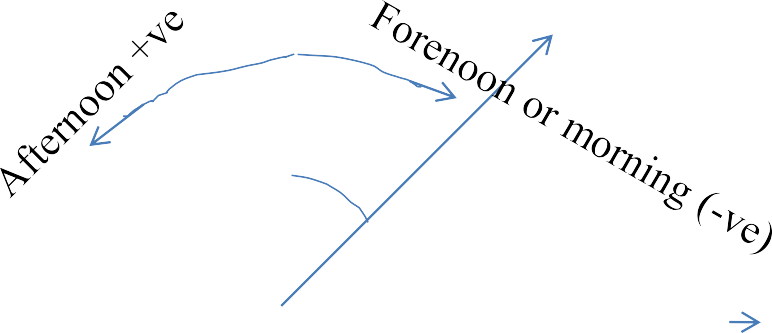   45
  90
06:00 h
(solar time)
  90
18:00 h
(solar time)
Fig: Hour angle
The hour angle at any moment is the angle through which the earth must  turn to bring the meridian of the observer directly in line with the sun’s rays. In other  words, at any moment, it is the angular displacement of the sun towards east or west
161
of local meridian (due to rotation of earth on its axis).
It can be calculated as:	  Solar time	-12 : 00hours 15 degrees............(6)
Inclination Angle (altitude), ( ) :-
The angle between sun’s ray and its projection on a horizontal surface is known as  the inclination angle.
Zenith angle(s ):- It is the angle between the sun’s ray and the perpendicular  (normal) to the horizontal plane.
sun
QP = Horizontal projection of sun’s ray.
N
s
Horizontal  plane

E
W
P

Q
s
S
Fig: Solar altitude angle, solar azimuth angle and zenith angl1e6.2
Solar azimuth angle ( s  ):-
It is the angle on a horizontal plane, between the line due south and the  projection of sun’s ray on the horizontal plane. It is taken as positive when measured  from south towards west.
(f)
Slope (tilt angle), ( ):-
It is the angle between the inclined plane surface, between (collector), under  consideration and the horizontal. It is taken to be positive for the surface sloping  towards west.
Surface Azimuth angle ( ) :-
It is the angle in the horizontal plane, between the line due south and the  horizontal projection of the normal to the inclined plane surface (collector). It is taken
as positive when measured from south towards west.
Angle of incidence (z ):- It is the angle between the sun’s ray incident on the plane  surface (collector) and normal to that surface.
163
Fig: Surface azimuth angle and slope (tilt angle)
N
Normal
to surface
Inclined surface
QP horizontal projection
of normal to surface
Horizontal plane
p

W
E
Inclined  surface
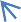 Q
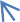 
Horizontal plane
Normal to  inclined surface
S
i
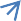 
P

N
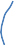 Sun’s ray
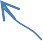 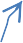 Equatorial  plane
Earth cross-section
Fig: Angle of latitude, tilt angle, angle of incidence
164
S
in vertical plane
All these angles are shown in the above figures. The angle of incidence can  be expressed as:
cos i  cos cos   sin  sin  cos cos cos  cos sin  sin  sin 
 sin  sin  cos   cos sin  cos ..................(7)
Special Cases:-
(i)	For a surface facing due south,   0
cos i  cos   cos  cos   sin  sin  -  ...........(8)
For horizontal surface,	  0,i    z Zenith  angle 
cos z    cos cos  cos   sin  sin...........(9)
(i)	For a vertical surface facing due south,     0,   900
cos i    sin  cos   cos  cos  sin ...........(10)
(ii)
163
Solar Day Length:-
At sunrise, the sun’s rays are parallel the horizontal surface. Hence the angle  of incidence, i   z   90 , the corresponding hour angle, i	from Eq.(9) is:
0

cosi   0  cos cos cosi   sin  sin 
 	 cos	 tan  tan  
1
........................(11)
i
The angle between sunrise and sunset is given by
2i   2 cos	 tan  tan  ........................(12)
1
Again, 150 of hour angle is equivalent to one-hour duration (3800/24), the  duration of sunshine hours, td or daylight hours is given by
t	  2 cos1  tan  tan  .....................(13)
 15 
d
	
164
The hour angle, i at sunrise(or sunset) for horizontal (collector) surface is given by  Eq.(11). It is negative to sunrise and positive to sunset. The hour angle at sunrise as  seen by the observer on an inclined plane facing south (i.e.   0 .) will also be given
Total sunshine hrs, hrs
22

17

12

7

2
0	10	20	30	40	50	60	70
North latitude, degrees
Fig: Variation of sunshine hours, td with latitude, on certain days of the year.
by the Eq.(11). If the day under consideration lies between September 22 and March,
21	and	the	location	is	in	the	northern	hemisphere.	However	if	the	day	under  consideration lies between March 21 and September 22, the hour angle at sunrise or
sunset would be smaller in magnitude than the value given by in Eq.(11).
167
and would be obtained by substituting  i 90
in Eq.(8). Thus
	 cos		   tan  
tan
1
.........................(14)
i
168
Radiation Balance:-
The solar radiation reaches on the earth surface depends upon the following factors:
Reflection of the extra terrestrial atmosphere and on the earth’s surface
Scattering on the earth’s atmosphere.
Absorption in the atmosphere.
The reflection from the earth or atmosphere averages approximately 28%  and this part goes to space in the form of short-wave radiation which is not available  for use. The remaining part comes to earth in the form of celestial radiation with  some amount lost due to multiple scattering as shown in the diagram. The incident  radiation on the earth’s surface consists of the following components:
(i)	Direct radiation:- Some part of the radiation after reaching the earth directly  gets absorbed and scattered.
Diffused celestial radiation: - This radiation reaches the earth after multiple  scattering by earth’s atmosphere. Summation of both these components yields
(ii)
169
global solar radiation.
Long wave
Radiation (72)
Total terrestrial
(100)
Short wave
reflector(28)
Strato-  sphere  (17-70
km)
Ozone  Absorption  (3)
Heat transport
CO2 & H2O
Emission(3)
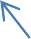 Rayleigh
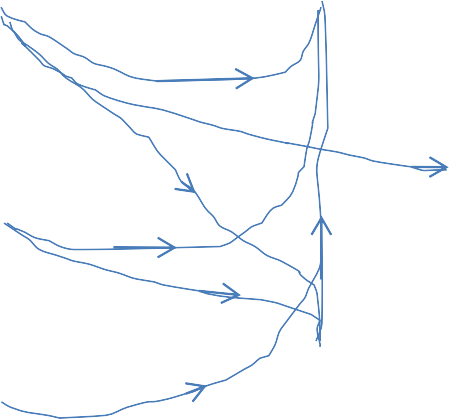 scattering (19)
Tropo-  sphere  ( 0-17
Km)
Absorption  Through  clouds
Absorption  Through
H2O, Moisture
and dust  (17)
(64)
Net absorption  through H2O, CO2
(5) and clouds
(15) (5)
(6)
(11)
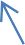 (41)
Heat
transport
Heat transport
(2)
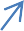 (96)
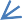 (109)
Hydro-  Lithio-  sphere  (0 km)
Long wave  Radiation  (114)
Latent
Atmospheric
Diffused  radiation(25)
Direct solar  radiation (22)
Sensible Heat
radiation  (96)
Heat(5)	(24)
Fig: Radiation balance of the earth atmosphere system. It is seen that only 47%  of the extra terrestrial radiation reaches the earth as direct or diffused radiatio17n0.
The atmosphere also radiates energy to the earth and its intensity is higher than that of  global radiation. This radiation is included in the region of long-wavelength radiation to  the atmosphere. The earth also radiates back long-wavelength radiation to the atmosph-  ere and part of which gets absorbed (shown in the block diagram).
Table: Radiation balance on a receiving surface on earth.
Rate of useful energy, Q = (ID) + Id + Ig – ( IDR + Idr  + IAR + IE )
169
The Generalized Transmission Law:-
The radiation balance of earth’s system fluctuates w.r.t. time and location. The  global radiation which is the sole interest by the researchers, is affected by the  wavelength of the scattering and absorptive radiation phenomena in the atmosphere.  These are termed as extinction in meteorology. The radiation reaching the earth’s  surface can be calculated as:
dI   I0 a ds	W/m
2

where
dIλ	is the radiation of the remaining wavelength after the incident radiation of
the same wavelength I0λ has travelled through distance ds of the atmosphere (w/m2),
ds is the distance travelled by the solar radiation in the atmosphere (m),  a	is extinction coefficient (m-1).
Integrating the above equation over the entire length of the atmosphere (m) yields the
general transmission law for radiation passage through the atmosphere, i.e.
170
I  I0 exp( a m)	W/m
2


Where
I = radiation received on the earth, I0 = extra-terrestrial radiation, m = air mass.
The transmission factor of the atmosphere
I
		 exp( a m)
G
I
G
The extinction coefficient (a) depends upon the transmission coefficient which consists
of three factors.		 		
G	RS	MS	AB

Where
τRS = transmission factor corresponding to Rayleigh scattering.
τMS = transmission factor due to Mie scattering  τAB = transmission factor due to absorption.
171
From the figure given below, the optical path length (m) can be calculated as:
H	H
sin s	cos Z
m 
	(m)
H = height of the atmosphere  αs = solar altitude
t0
AM0
1
t1
H
m
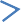 Z
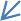 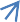 s
AM
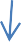 1
2
t
2
Fig: Penetration of solar radiation through an ideal  plane atmosphere of constant density.
1	1
sin s	cos Z
Instead of H, one can use only,	m 

172
Scattering by the atmosphere:-
The scattering of radiation by the atmosphere can be divided into two categories:
Rayleigh scattering in molecules (φ)
Mie scattering in aerosols.
The Rayleigh scattering takes place in particles, whose diameter is much smaller than  the wavelength of the incident radiation. These particles scatter the short wavelength  of radiation strongly. The scattered radiation is given by the expression:
2
2
IRS   N4  n	 I 
	
1
2
2
3
I	W/m


cos 
2
0


Where
IRS = scattered radiation from a scattering volume (W/m3).
N = number of molecules in the irradiated volume of air (1/m3).
λ = wavelength (m),	φ = angle of scattering (degree), n = refractive index,  I0 = extra-terrestrial radiation (solar constant).
173
The integration of Rayleigh scattering equation in all possible values of the  Scattering angle φ, we get Rayleigh coefficient as:
 1 
8 3
3N4
n	
2
a1 
I	 m 
	
Since the scattered coefficient is proportional to λ4, it is evident that short wave length  of radiation will be much more scattered than long wavelength of radiation. For an ideal  Rayleigh atmosphere, the general transmission law can be expressed as:

Ia  I0 exp( a1 m)	W/m
2
Where,
Ia = Transmission from ideal Rayleigh atmosphere (W/m2),  I0 = Extra-terrestrial radiation (W/m2),
a1 = Rayleigh scattering coefficient,  m = Air mass (m).
The transmission factor of the atmosphere corresponding to the Rayleigh scattering
= exp(- a1  m ), where ‘a’ being air mass.
174
coefficient (a1) can be obtained as:
τRS
Mie scattering takes place from particles whose diameter is close to the wavelength of  radiation. The particles like dust or dust laden water vapor or air molecules. Mie  scattering depends heavily on the amount of aerosols present in the air, so it depends  upon the path length of the atmosphere. The type and composition of aerosol differ w.r.t.  place and time.
According to meteorology, four regions where aerosol varies quantitatively:
High mountains,
Flat land
Big cities
Industrial areas.
175
Absorption of Solar Radiation:-
The solar radiation is absorbed in the water vapor, ozone, oxygen and carbon  dioxide present in the upper layer of the atmosphere then it comes to lower aerosol  layer where the radiation is absorbed by the stable parts of the atmosphere. The
absorption in water vapour, oxygen and carbon dioxide is usually described by the  overall transmission coefficient τAB.
Direct Solar Radiation:-
The combined loss of solar radiation due to scattering and absorption through  transmission in the atmosphere is defined by a physical parameter called turbidity  factor (Tr ).
ln 	 ln 	
Tr    1
MS
AB
ln 	
RS
The total transmission factor τG can now be written as:
G    expTr	m
Using in terms of optical path length (m= 1/sin αs ),


Tr
G    exp 
sin 

178

s
The direct solar radiation (ID) on a plane surface in the normal direction is, therefore,
Tr
sin 




2
ID  I	exp	

w/m
0
s 
For an inclined surface angle β,
Tr
sin 




2
 I	exp	
	s 
cosi	w/m
ID
0
Where αs is the solar altitude angle and i is incident angle of radiation in degrees.

Diffused Sky Radiation: -
Like direct solar radiation diffused solar radiation also varies from place to  place.	The diffused	radiation	dominates over	the	regions	like	federal	Republic of
Germany	whereas	the	direct	radiation	dominates	the	regions	like	India.	For	the  measurement of diffused radiation, one may approximate the following formula on a
horizontal plane surface.
I	 1 I  I	sin 
dh
D
s
179
3
Global Radiation:-
The summation of direct solar radiation and diffused celestial radiation is  known as global radiation. In addition to that the surface also receives small amount of  the re-radiation from the atmosphere and the reflection from the objects and surface.  The summation of all the components of radiations received from the neighboring  objects is known as total radiation. For surfaces with extreme inclinations only, one  should take the reflected radiation from the neighboring objects into account. This

2
may be approximated as:
I	 	I	sin 2
R
E	Gh
where ρE is the reflectivity of the earth surface,
IGh is the global solar radiation on horizontal surface,  β is the inclination angle of the surface.
Like direct and diffused radiation, the global solar radiation also varies with space and  time.
180
Measurement of Solar Radiation:-
The measurement of solar radiation is performed with the help of sunshine  recorders, Pyranometres and Pyrheliometers.
Diffused sky radiation
Direct Solar Radiation
Atmospheric radiation
Pyranometer: -
Glass hemisphere
S
Power
Thermo element
Forced  ventilation
Fig: Schematic diagram of Pyranometer for the measurement of global solar radiation.
A precision pyranometer is designed to respond all wavelengths of radiation and hence  measures accurately the total power in the incident spectrum. It contains a thermopile  whose sensitive surface consists of circular, blackened, hot junctions exposed to t1h8e1 sun.
The cold junction being completely shaded. The temperature difference between the hot  and cold junctions is the function of radiation falling on the sensitive surface. The sensi-  ng element is covered with two concentric hemispherical glass domes to protect from  rain and wind. A radiation shield surrounding the outer dome and coplanar with the  sensing element, prevents direct solar radiation from the base of the heating element.
Pyrheliometer: -
The long collimator tube collects the beam radiation whose field of view is limited to a  solid angle of 5.50. The diaphragms are present inside the tube. The inside of the tube is  blackened to absorb any radiation incident at angles outside the collection solid angle.
At the base of the tube a wire wound thermopile having a sensitivity of approximately
8 μV/W/m2 and an output impendence of approximately 200Ω is provided. The tube is
sealed with dry air to eliminate absorption of beam radiation within the tube by water
vapour.
180
Sun ray  S
Sensing element
Long collimator tube  C
Pivots for 2-axis rotation
B
D
Diaphragm
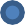 Fig: Schematic of a Pyrheliometer
181
Sunshine recorder:-
The instrument measures the duration in hours of bright sunshine during the course of
a day. It consists of a glass sphere  (about 10 cm in diameter)  mounted on its axis parallel
to that of the earth within a  spherical section (bowl).
The bowl and glass sphere  are arranged in such a way  That the sun’s ray are  Focused sharply at a spot  on a card held in a groove  in the bowl. As the sun  moves, the focused bright
Spherical lens
Spherical Bowl section
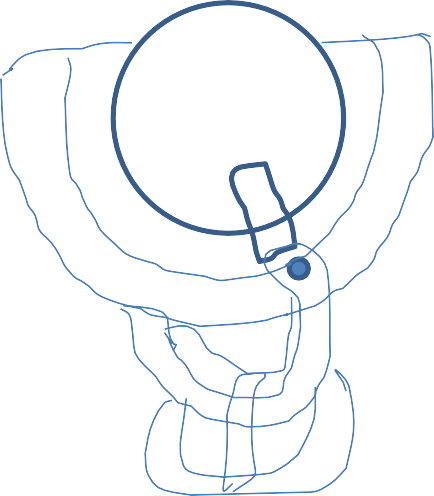 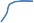 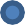 Horizontal Platform
Fig: Sunshine recorder
182
sunshine burns a path along this paper. The length of the trace thus obtained on the
paper is the measure of the duration of the bright sunshine.
183
Solar Collectors:-
Solar power has low density (1kW/m2 to 0.1kW/m2) per unit area. Hence  large amount of solar power collection needs larger area. The solar collector being the  first unit in the solar thermal system, collects heat from solar radiation then transfers  to the transport fluid efficiently. The transport fluid utilizes the heat for necessary  purposes.
Classification:	Solar Collectors

Non-concentrating type	Concentrating type  (Flat-plate collector)
Liquid flat plate collector
Flat-plate air heating collector
Focus type
Non-focus type
Modified flat-plate collector
Compound-parabolic  Concentrating(CPC) type
186
Line focus (one axis tracking)
Cylindrical parabolic concentrator
Fixed mirror solar concentrator
© Linear Fresnel lens collector
Point focus (two-axis tracking)
Pentaboloidal dish collector.
Hemispherical bowl mirror conc.
Circular Fresnel lens cone.
Central Tower receiver.
(Fig: Types of Solar Collector)
Performance Indices:-
The following performance indices are measured in a solar collector.
Collector efficiency:- It is defined as the ratio of the energy actually absorbed and  transferred to the heat-transport fluid by the collector (useful energy) to the energy  incident on the collector.
Concentration ratio:- It is defined as the ratio of the area of the aperture of the  system to the area of the receiver. The aperture of the system is the projected area
of the collector facing (normal) to the beam.
188
(3) Temperature range: It is the range of temperature to which the heat transport fluid is  heated up by the collector.
There are three types of solar collectors based on the temperature ranges.
Low temperature Systems(<1500C):
Medium-temperature Systems(150-4000C):
High-temperature Systems(400-10000C):
FLAT-PLATE COLLECTORS:-
The flat-plate collector is located in a position such that its length is aligned  with longitude and is suitably tilted towards south to have maximum collection.
The schematics of flat plate collectors are shown in the figure (a) and (b). It consists of  a black coated plate made of metal or plastic, which absorbs all the solar radiation inci-  dent on it and converts into heat. This plate is known as the absorber. Fluid channels are  welded below the absorber for carrying a heat transfer fluid generally water. This
transport fluid transports the heat from the absorber into the utilisation purposes.
189
Axis parallel to line of longitude

Flat-plate collector
Axis parallel  to latitude
N
β
E
W
S
Horizontal Surface
Fig(a): Positioning of flat-plate collector.
To reduce the heat losses, the back side and sides of the collector (below the absorber)
are covered with insulation. The front above of the absorber is covered with one or two
transparent glass sheets. The whole thing is sealed in a box or some sort of casing.
Different types of absorber designs are shown in figure © where liquid as the
transport medium of heat. The working of the collector basically depends upon the
190
Case
Insulation
Transparent cover
1
Direct
2
(e.g. glass, tedlar etc)
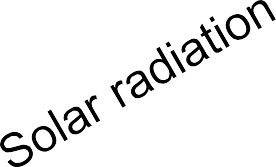 4.	Transparent cover
(e.g. IR-reflecting glass cover
3
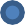 Diffuse
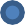 Absorber
(black or selectively coated)
Fluid channel for  collecting heat
(air, water or any other
fluid can flow through them)
Inlet for the heat
transfer fluid
4
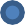 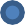 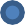 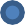 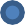 5
8
6
7
Fig(b): Schematic of a flat plate solar energy collector
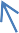 8.	Outlet for the heat  transfer fluid.
greenhouse effects. Flat plate collectors can convert solar radiation into heat upto  maximum 1000C. Air heating solar collectors are mostly used for agricultural drying  and space heating applications. The basic advantages are low sensitivity to leakage, less  corrosion and no need for additional heat exchanger. The main disadvantage is the
requirement of larger surface area for heat transfer and higher flow rate.
191
(G) Corrugated sheet on a flat plate.
(A) Tube in black plate
(B) Tubes bonded on upper surface of the plate
(H) Corrugated sheets riveted together.
(C) Tubes bonded on upper surface of the plate
(I) Corrugated sheets fastened together
(D) Tubes fitted in grooved plate
(J) Rollbond aluminium collector.
(E) Different modes of alignment
(K) Thompson system
(F) Rectangular tubes bonded to plates.
(L) Rollbond aluminium collector
Fig©: different types of absorber designs with liquid as the transport medium1.92
Flat Plate Collector Efficiency:-
The instantaneous collection efficiency of a flat plate solar collector is
defined as:
Useful  heat gain		Q
Solar Radiation incident	on the Collector	I
	

u
i
G
Where IGβ = Qu + Qc + QR + Qc
If Ac, τ and ρ are the collector area in m2, transmissivity and reflectivity; the useful  energy is given by: Qu = τIGβ (1-ρ)Ac – QL (W)
For an absorber, (1-ρ) = α.	So, Qu = τIGβαAc – QL (W).
The heat losses QL are composed of convection and radiation parts. So QL can be  represented as: QL = Qc + QR = U Ac (tc – ts)  (W)
U = Overall heat transfer coefficient of the observer (W/m2 0C).
tc = Temperature of the collector’s absorber (0C).
ts = Temperature of the ambient (0C).
Where
The reflected radiation from the absorber is given by: QR = τIGβ Ac ρ (W) .
So, Qu = τIGβαAc – U Ac (tc – ts)	(W).
193
HOT WATER TREATMENT
192
Solar Pond:-
Reflection
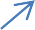 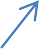 Solar Radiation
Low Temperature
Low Salinity
Absorption
High Salinity
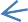 Transmission

Heat Extraction Process
Fig: Schematic of Solar Pond
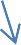 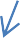 193
Principle of operation:-
The figure shown above is a schematic of a solar pond. The depth of the solar  pond varies between 1m and 2m. The lowest layer is designed to have high salinity  (260 kg/m NaCl) and it is decreased progressively in a vertical direction until it  becomes equal to that of fresh water at the top. The distinct zones can be identified in  an operating pond as:
Constant layer (high salinity layer at the bottom)
Intermediate non-convective layer.
Top, or surface layer of 20 cm thickness of uniform density.
Solar radiation is absorbed around 50% on the top surface and the remaining  short-wavelength component of radiation penetrates into the into the depth of the pond.
Around half of the penetrated radiation is absorbed in the intermediate layer and rest  25% is absorbed by the bottom layer. Since the salt water is denser than the fresh  water, it has high capacity of heat content. The bottom layer thus get heated and the
196
heat is extracted from the pond by a heat exchanger.
Solar Photovoltaics:-
Solar photovoltaic is the method of generating by conversion of solar radiation in  to direct electrical energy using semi-conductors that exhibit photovoltaic effect. The  device which is used for conversion is known as solar photovoltaic cell or a solar cell.  Photovoltaic power generation employs solar panels composed of a number of solar  cells containing photovoltaic material. The materials presently used are: mono-  crystalline silicon, poly-crystalline silicon, amorphous silicon, and cadmium telluride  and copper indium gallium selenide/sulpide.
195
The solar time can be calculated from the local time by using the following equation:
Solar time	 Local time   (0   )  0.4 
7.66sin x  9.87 sin[ 2x  24.990  3.830 sin x]...........................(7)
Where  0  is the standard  meridian of the time zone and	 is local meridian. The
Meridians are taken as negative towards east and positive towards west. In India, standa-  rd meridian correspond to Allahabad, i.e. 82.50 east. The value of x in equation (3) is
given by
x  0.98560 , N  2.720	(deg)...................(8)
It is now possible to calculate the position of the sun in the sky given by two angles,
Namely solar azimuth angle and solar altitude angle. These are
sin s  sin  .sin   cos cos cos................(9)
cos 	 sin  sin   sin  ....................(10)
cos.cos 
s
196